StuZ, 6. März 2024
Generalversammlung
FS 24
1. Begrüssung und Hinweise auf die Geschäftsordnung
Wie wird gewählt?
Handaufheben
Geheim (Antrag)
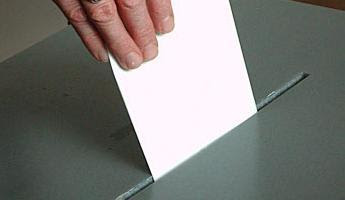 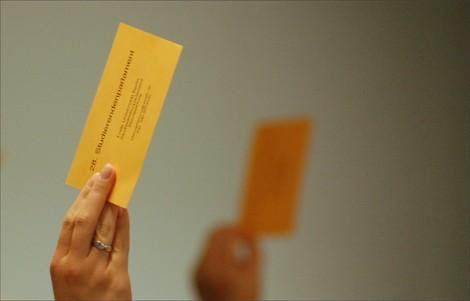 Stimmabgabe
Ja

Nein

Enthaltung
Nicht abgegebene Stimme
Die Mehrs
2 Kandidaten bei Wahlen
Ausmehren inkompatibler Anträge
Einfaches / Relatives Mehr
Absolutes Mehr (> ½)
Normalfall
Ausschluss aus Verein
Auflösung einer Kommission
Ehrenmitglied
Statutenänderungen
Zweidrittelmehrheit (≥ ⅔)
Abstimmung
Budget 2024
> 50%
Änderungsantrag auf das Budget benötigt absolutes Mehr
Änderungsantrag
Abstimmung
A: Antrag
B: Inkompatibler Antrag
«Wollen wir die Variante überhaupt?»
Anträge werden separat abgestimmt und benötigen absolutes Mehr
A > 50%
B > 50%
B > A
Resultat: «Welche Variante ist besser?»
Inkompatibler Antrag benötigt relatives Mehr
Ordnungsanträge
Abbruch der Diskussion
Änderung des Abstimmungsmodus
Wiederholung einer Abstimmung
Rückkehr auf ein Traktandum
Unterbruch der Sitzung
Rückweisung an den Antragsteller
Wegweisung Anwesender
Sofort
Gegenrede
Abstimmung
Annahme

Abbruch der Diskussion:
Rednerliste
[Speaker Notes: Hinweis auf geheime Wahl?]
2. Bestimmung der Stimmenzähler*innen
3. Wahl der GV Leitung
Wahl des GV Leiters
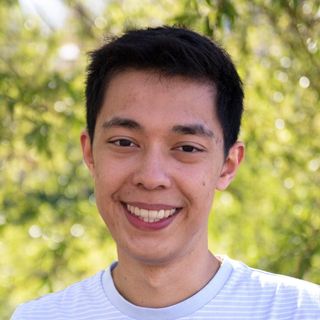 Klemens Iten
Abstimmung: Wahl der GV-Leitung
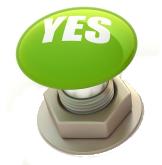 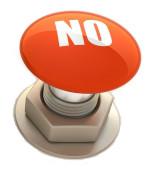 Traktandenliste
Entlastung des Vorstandes
Änderungsanträge an das Budget 2024
Prüfungssamlung-Weekend
Oktoberfest
Pokerturnier
Dosen Brauko
Paintball
TDOBT-Waffelbrunch
Tischfussballcup
Bastli 3D Drucker
Wahlen der Vereinsorgane
Ausserordentliche Mitglieder 
Weitere Anträge der Mitglieder
Weitere Mitteilungen der Mitglieder
Begrüssung und Hinweise auf die Geschäftsordnung
Bestimmung der Stimmzähler:innen
Wahl der GV-Leitung
Genehmigung der Traktandenliste
Genehmigung des Protokolls der letzten GV
Tätigkeitsbericht des Vorstands und der Kommissionen
Vorstellung und Genehmigung der Abrechnung der vergangenen Rechnungsperiode sowie des Revisionsberichtes
Abschluss-, Bilanz- & Erfolgsrechnung
Kostenstellenauswertung
Revisionsbericht
4. Genehmigung der Traktandenliste
Abstimmung: Genehmigung der Traktandenliste
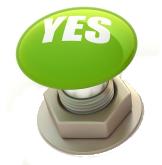 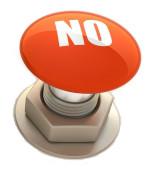 5. Genehmigung des Protokolls der letzten GV
Abstimmung: Genehmigung Protokoll der GV HS22
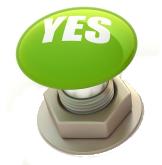 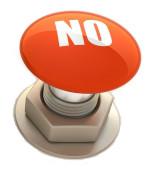 6. Tätigkeitsberichte des Vorstandes und der Kommissionen
Abstimmung: Annahme der Tätigkeitsberichte
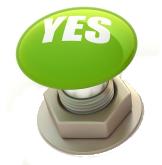 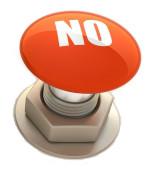 7. Vorstellung und Genehmigung der Abrechnung der vergangenen Rechnungsperiode sowie des Revisionsberichtes
Jahresabschluss 2023
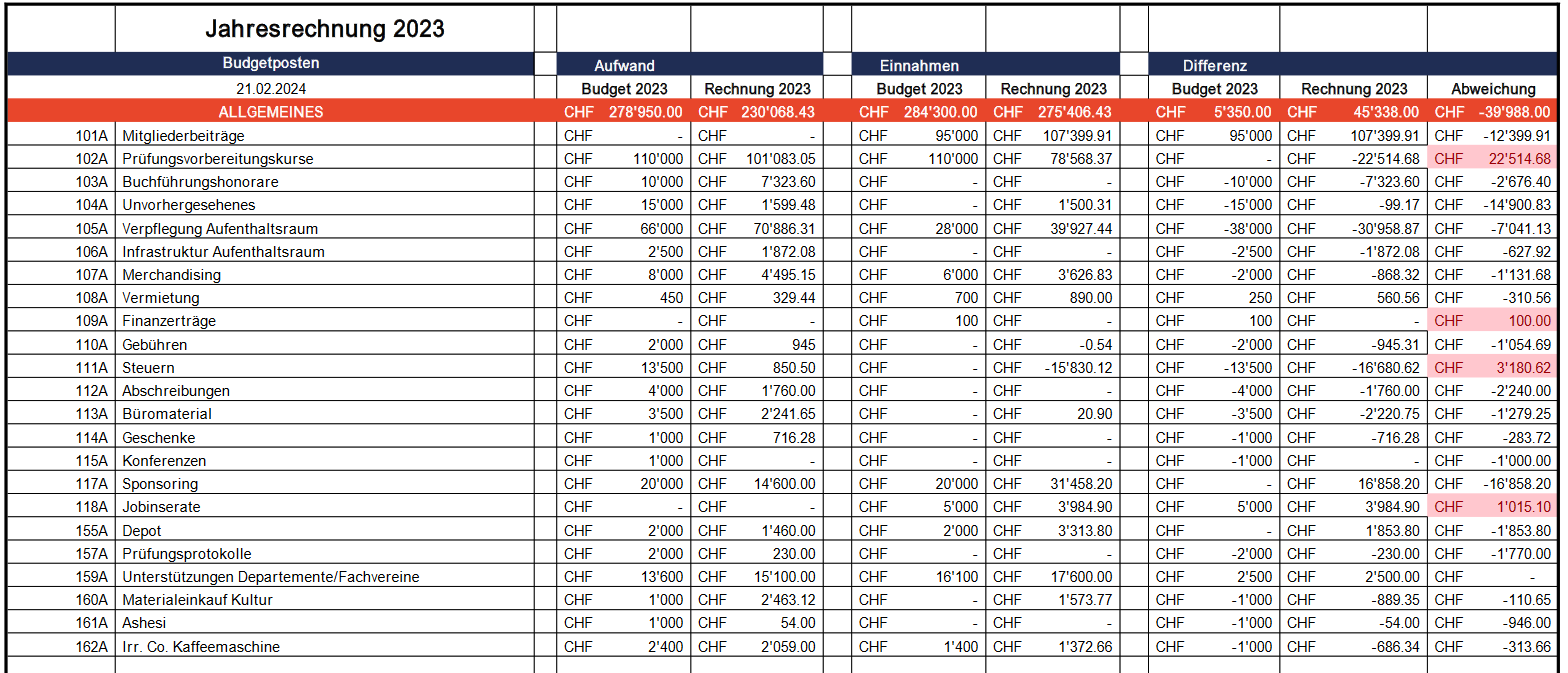 Jahresabschluss 2023
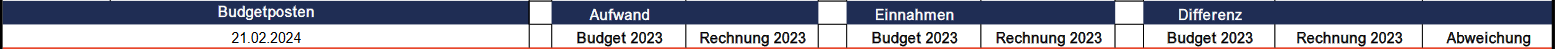 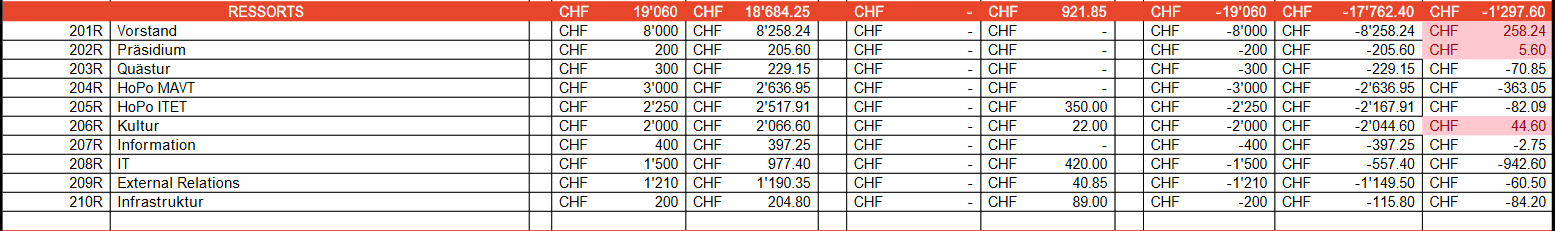 Jahresabschluss 2023
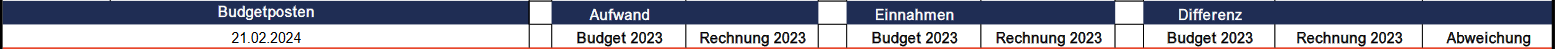 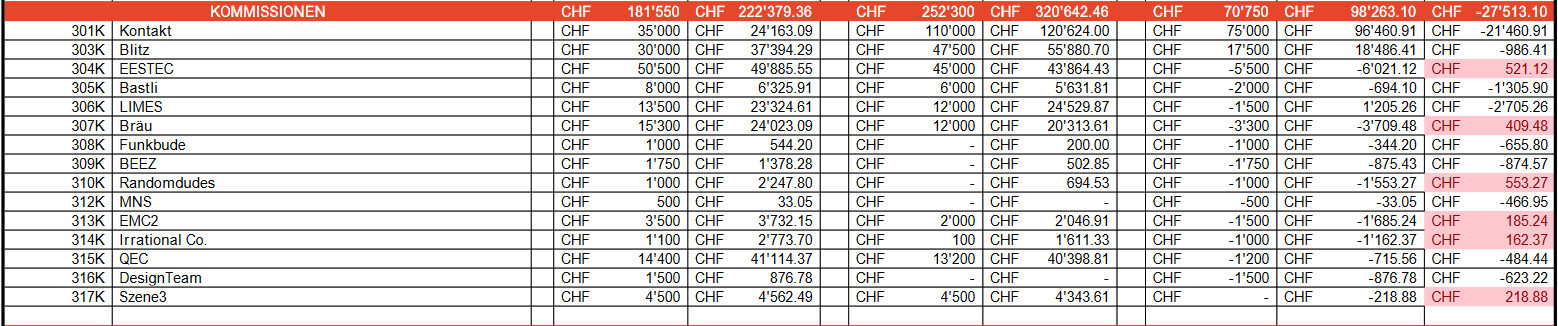 Jahresabschluss 2023
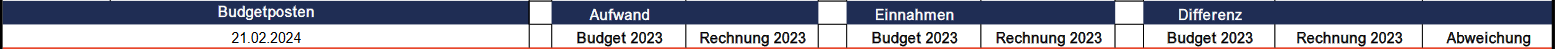 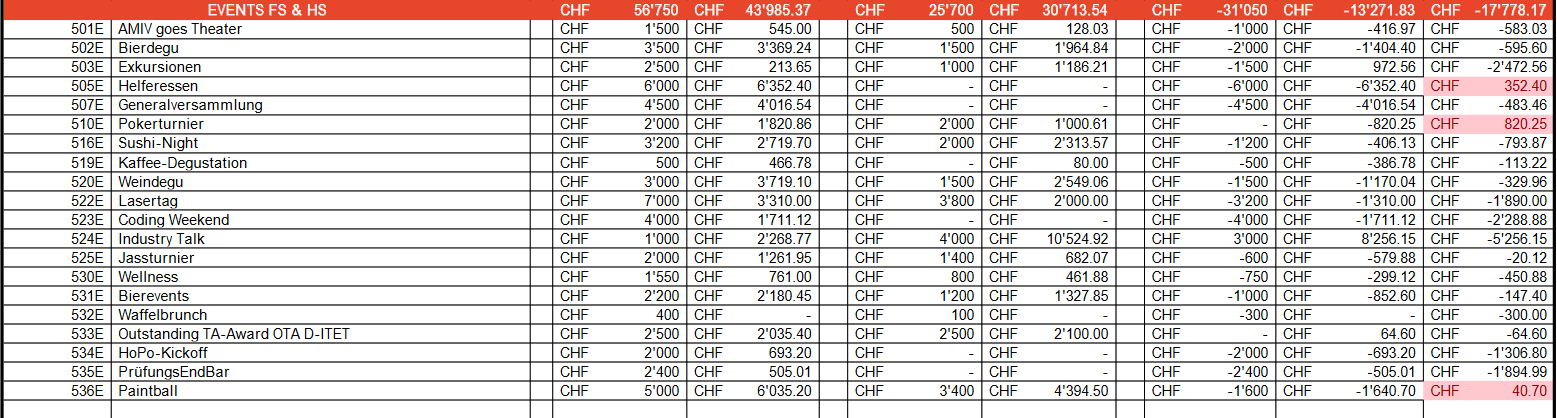 Jahresabschluss 2023
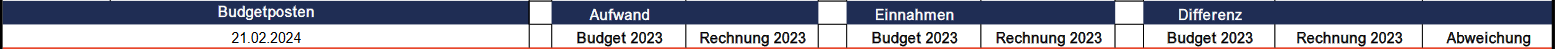 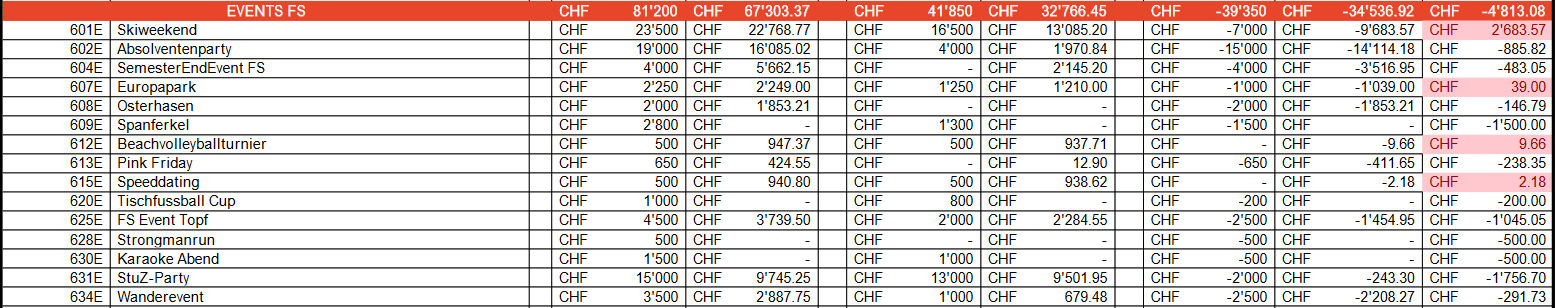 Jahresabschluss 2023
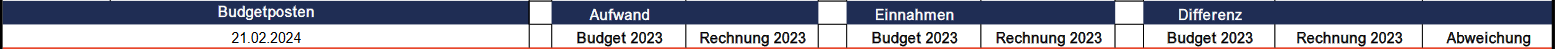 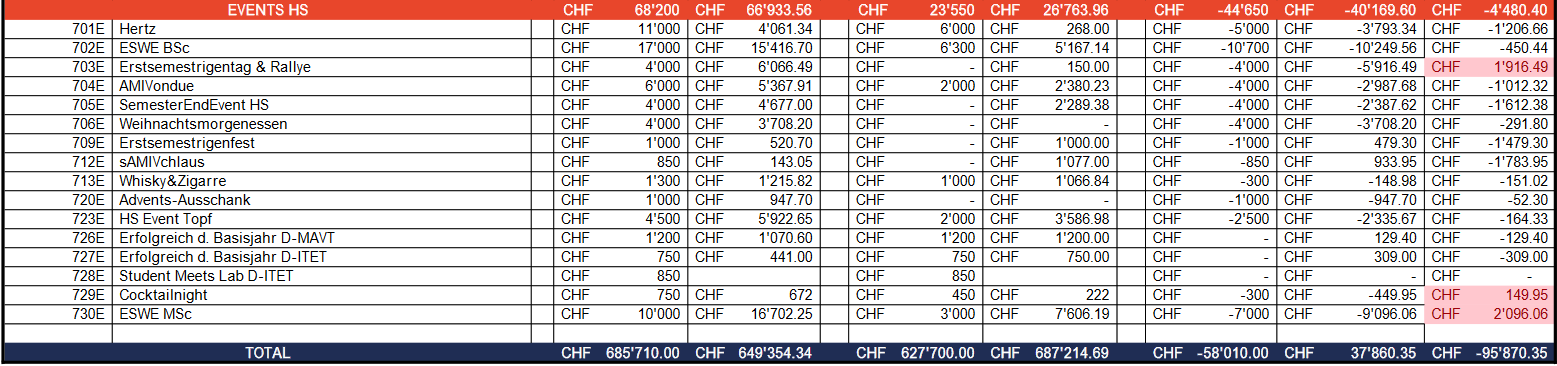 Jahresabschluss 2023
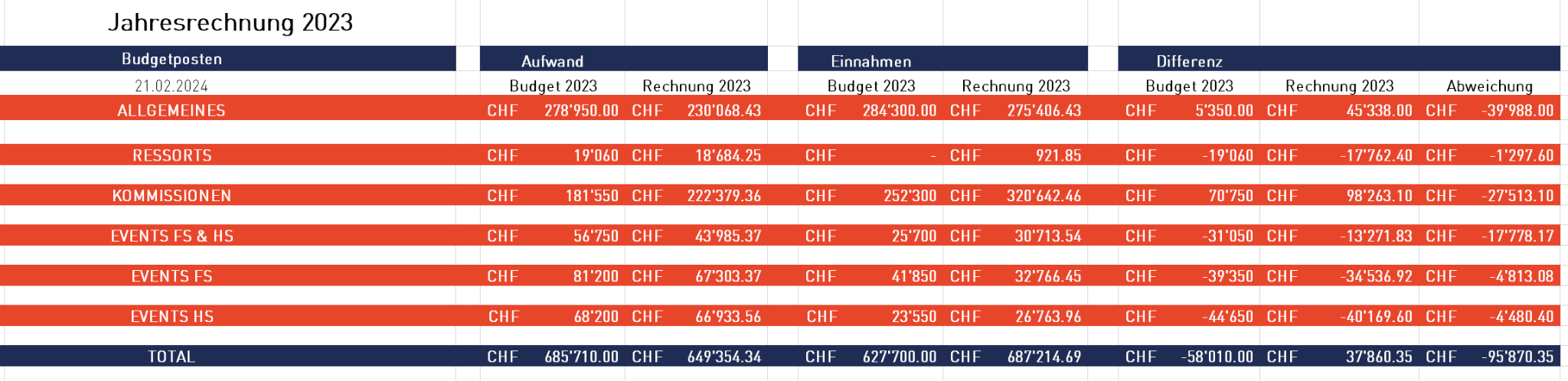 Revisorenbericht
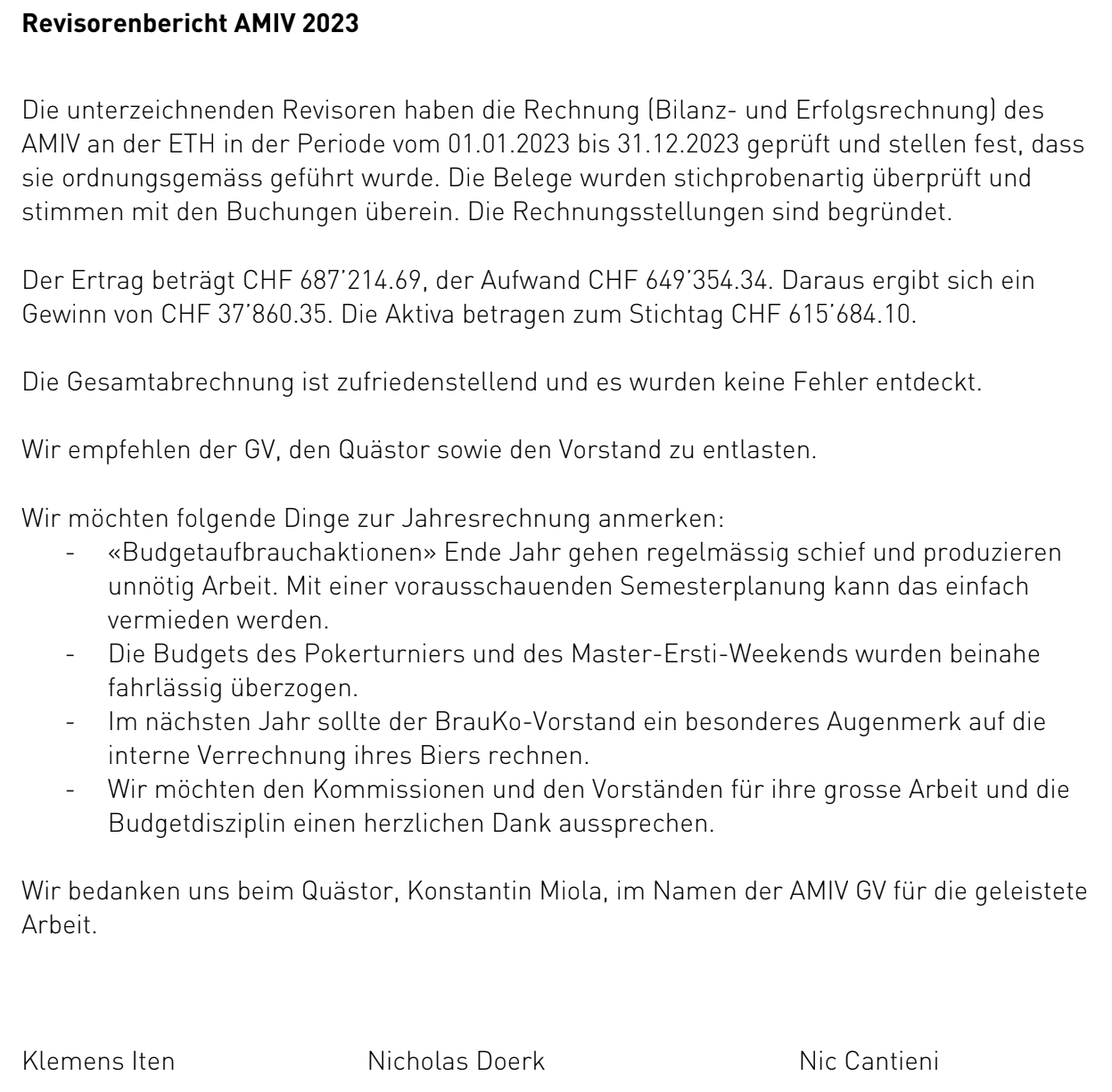 Abstimmung: Genehmigung Jahresrechnung 2023
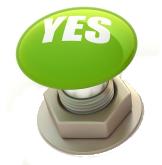 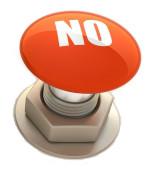 8. Entlastung des Vorstandes
Abstimmung: Entlastung des Vorstandes
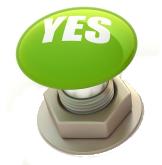 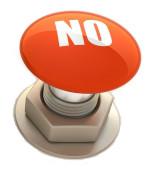 9. Budgetanträge für das Jahr 2024
Antrag IT: Prüfungssammlung
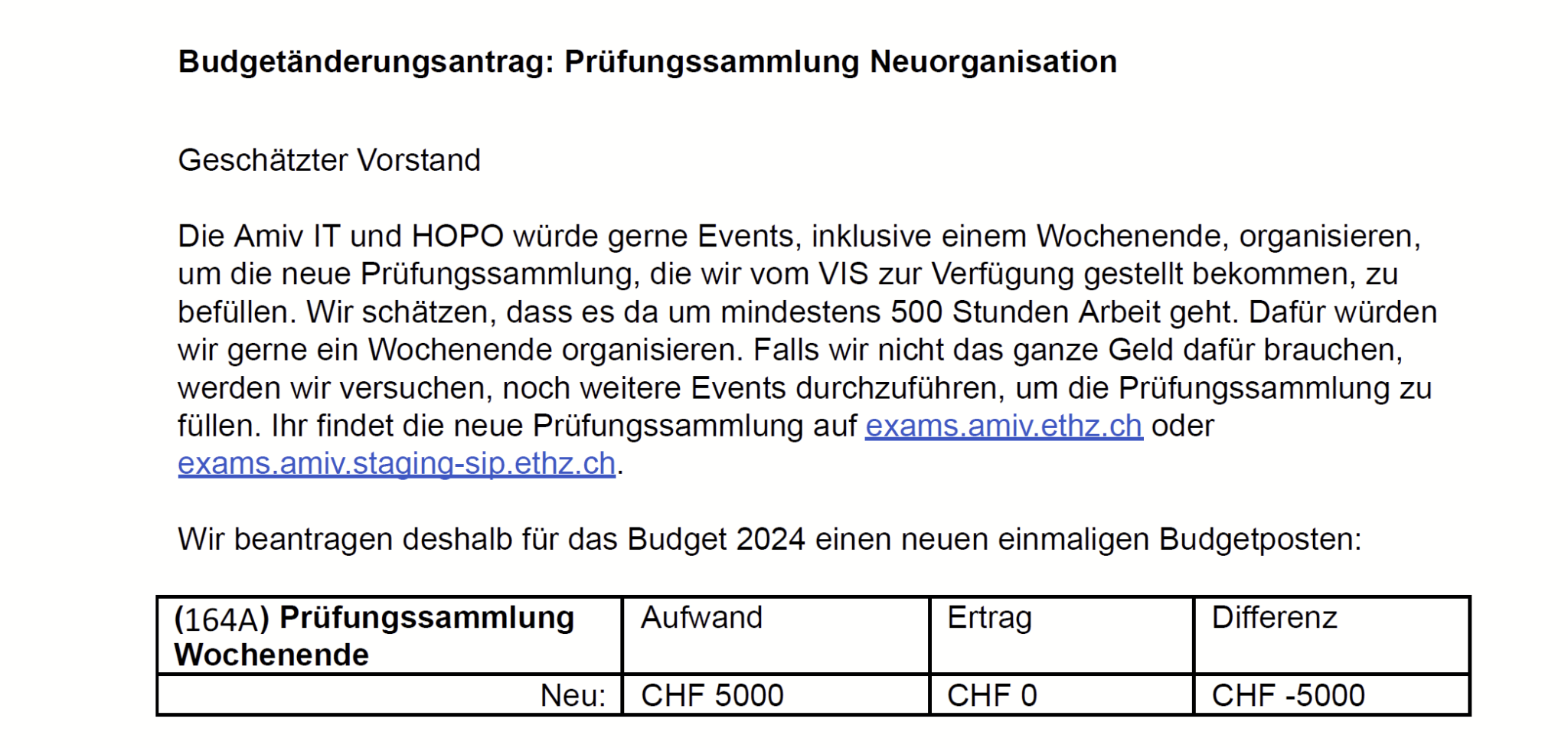 Antrag IT: Prüfungssammlung
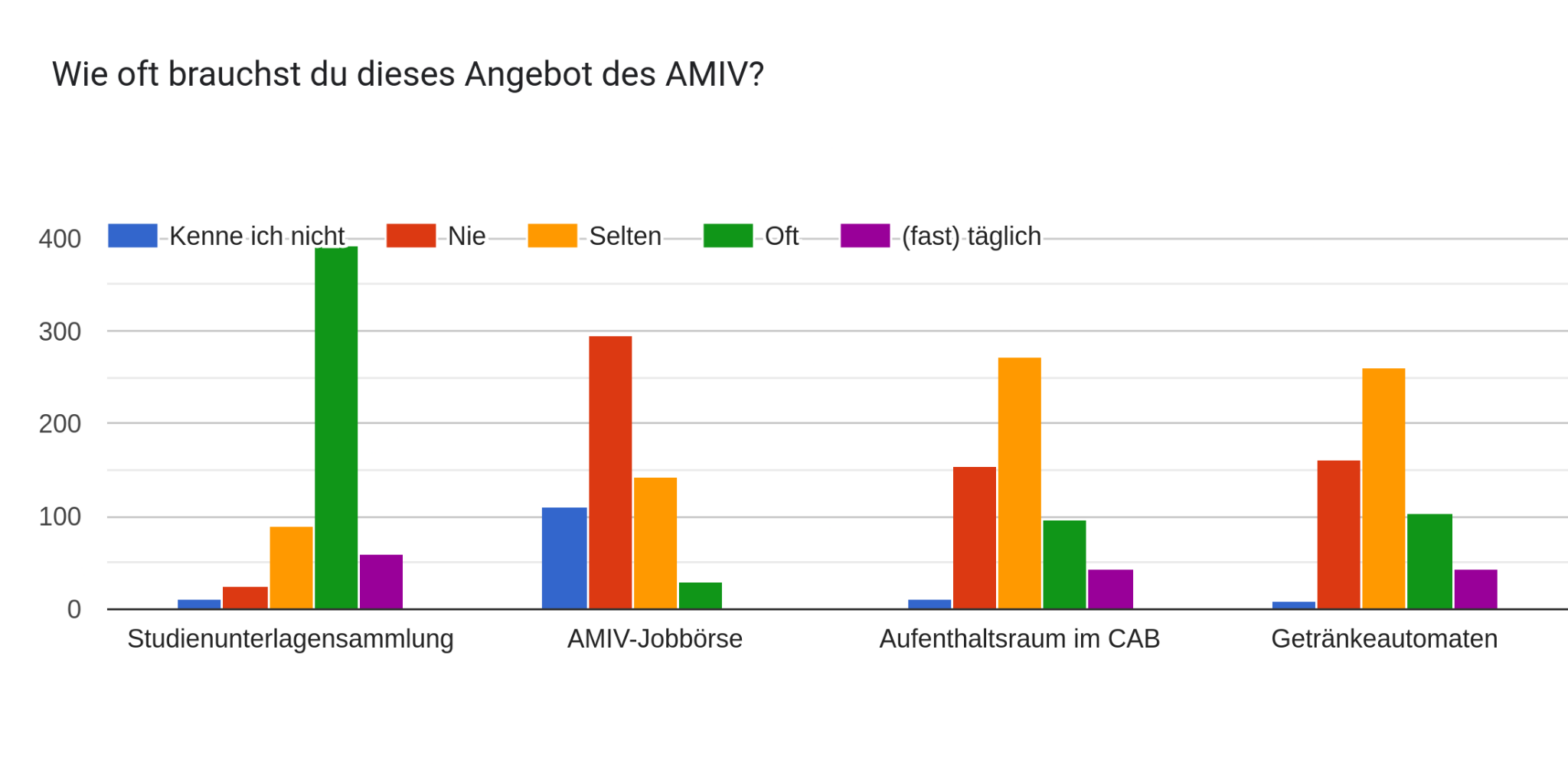 Antrag IT: Prüfungssammlung
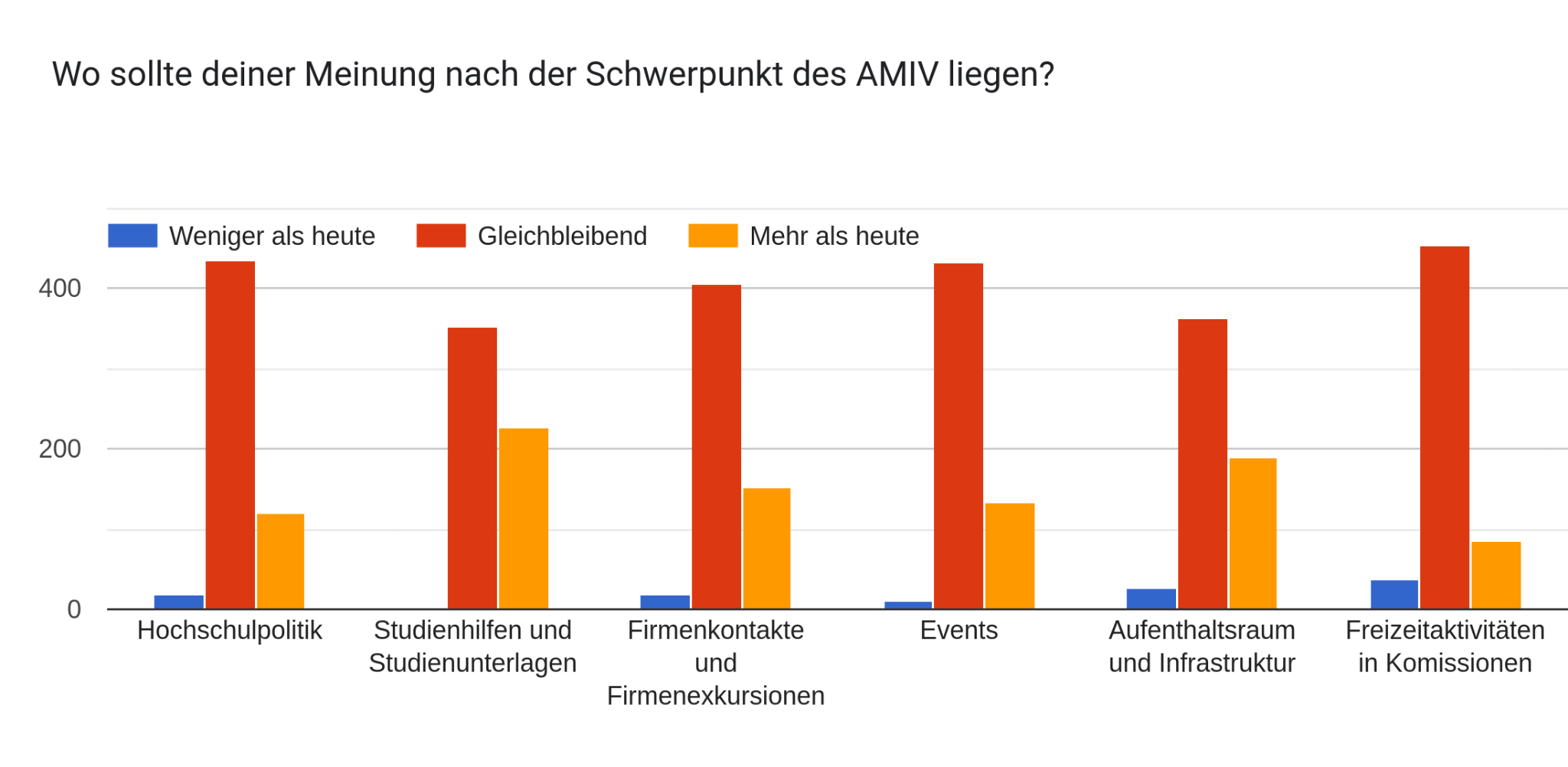 Antrag IT: Prüfungssammlung
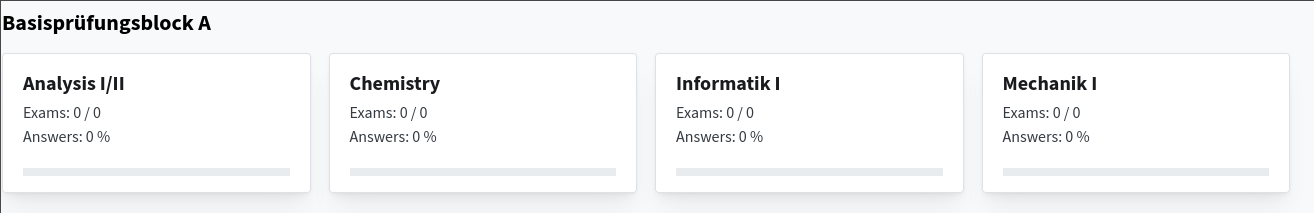 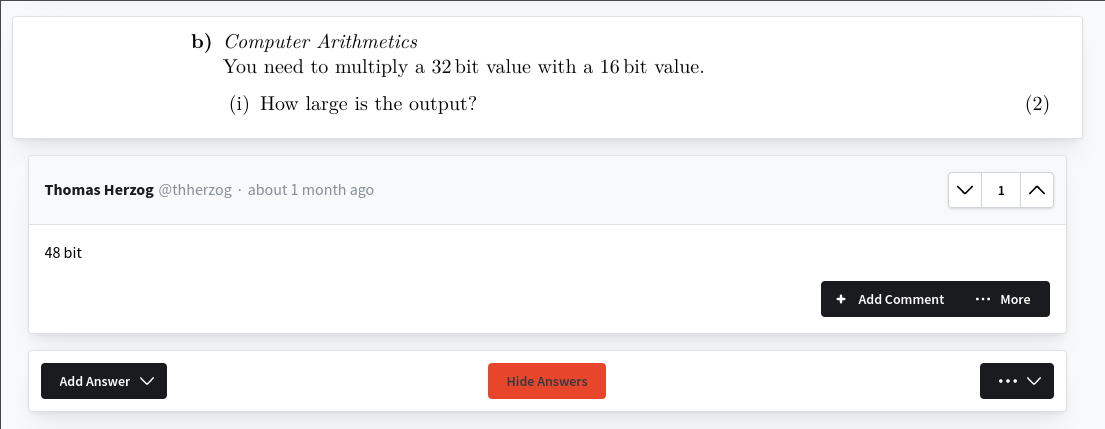 Abstimmung: Antrag IT: Prüfungssammlung
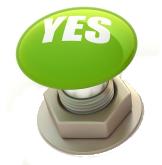 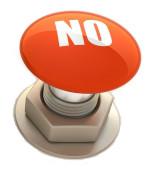 Antrag Andi’s Sixpack: Oktoberfest
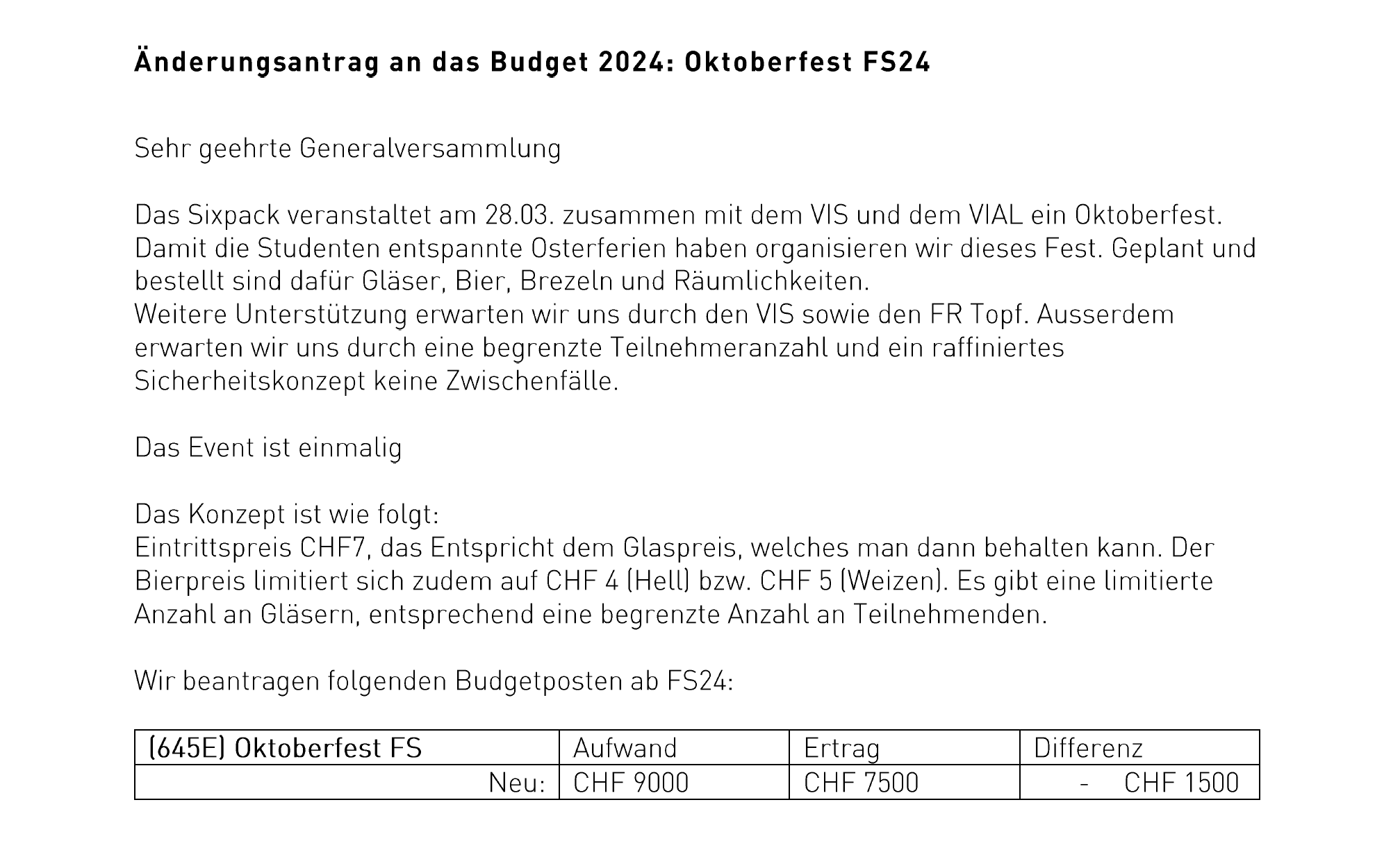 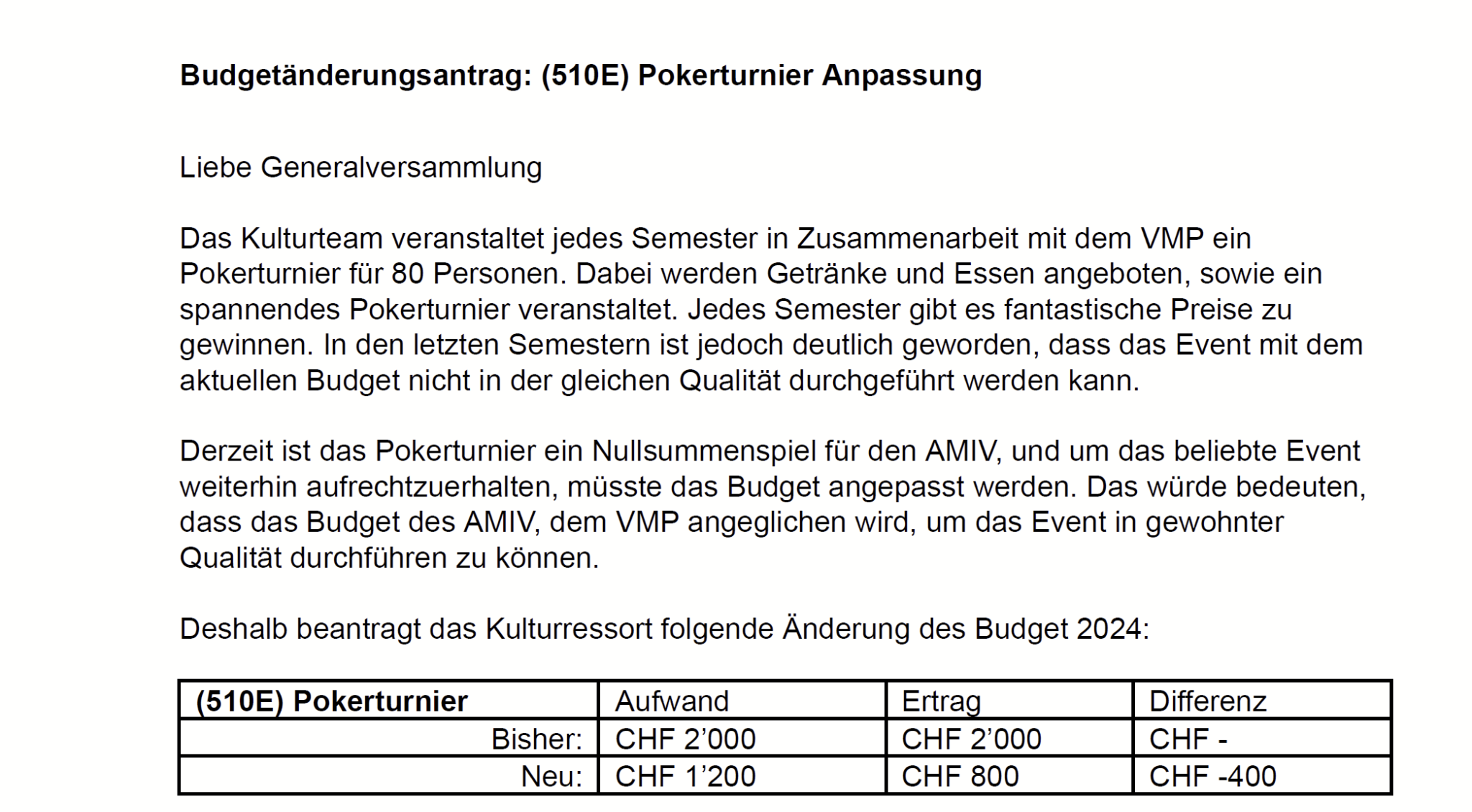 Abstimmung: Antrag Andi’s Sixpack: Oktoberfest
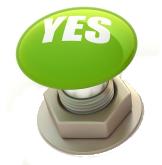 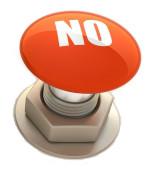 Antrag Kultur: Pokerturnier
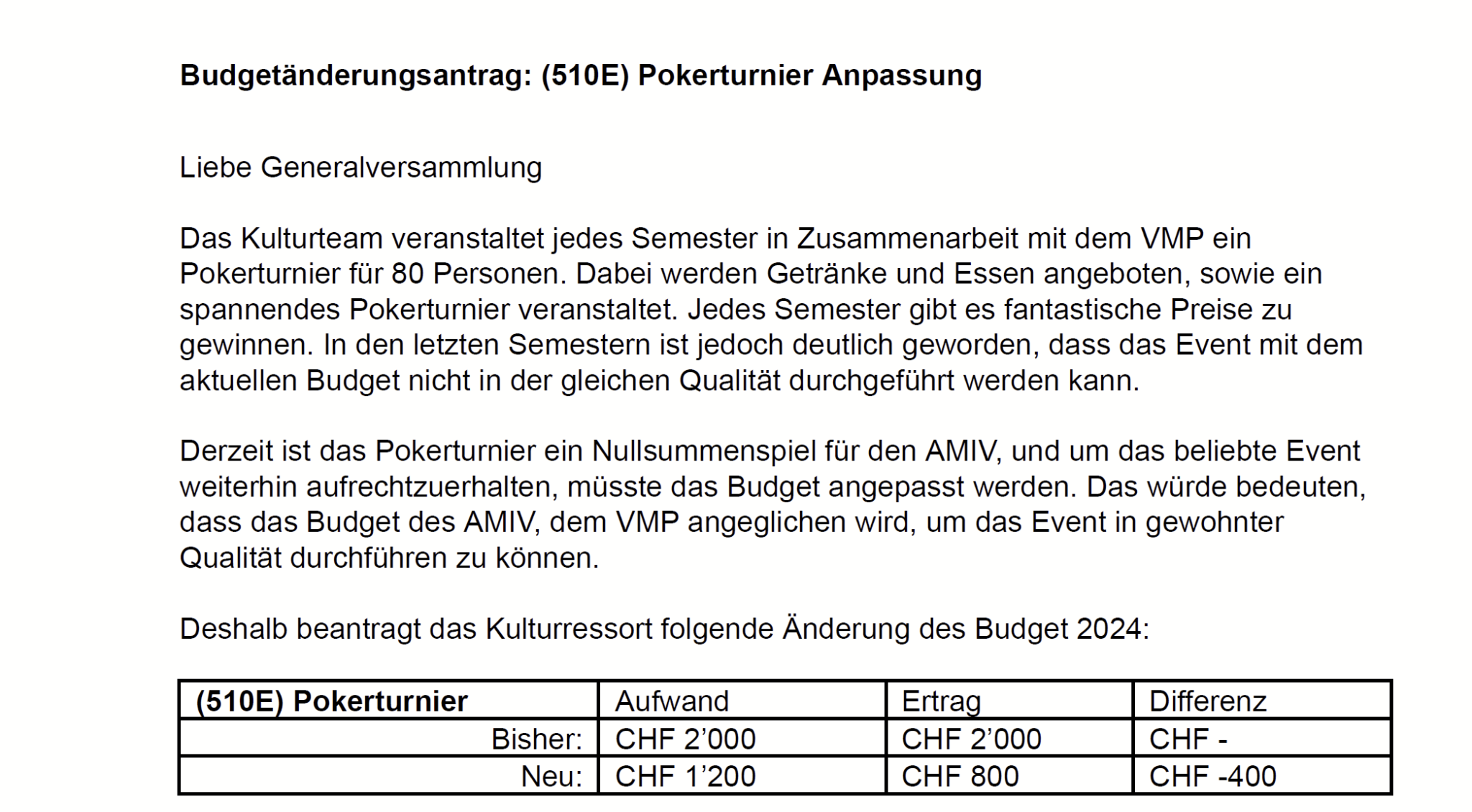 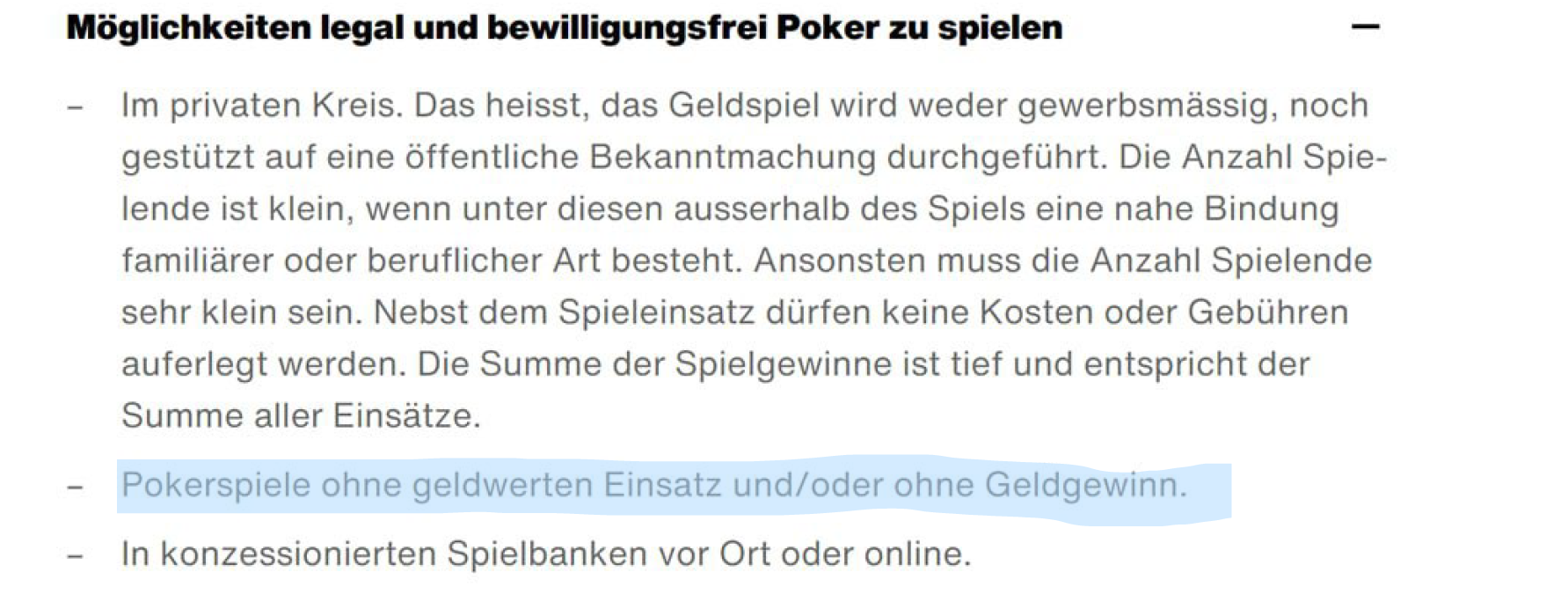 ‹#›
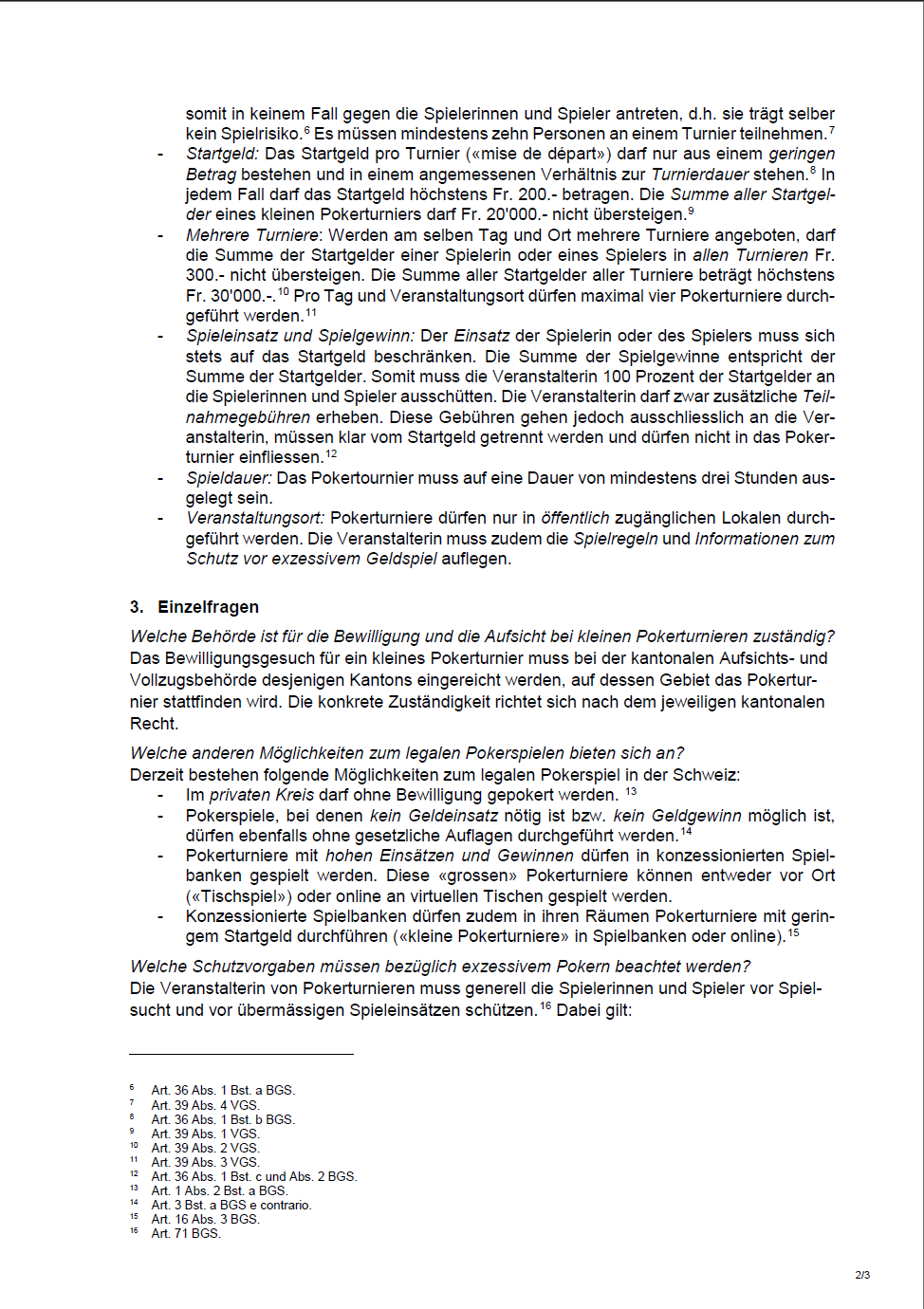 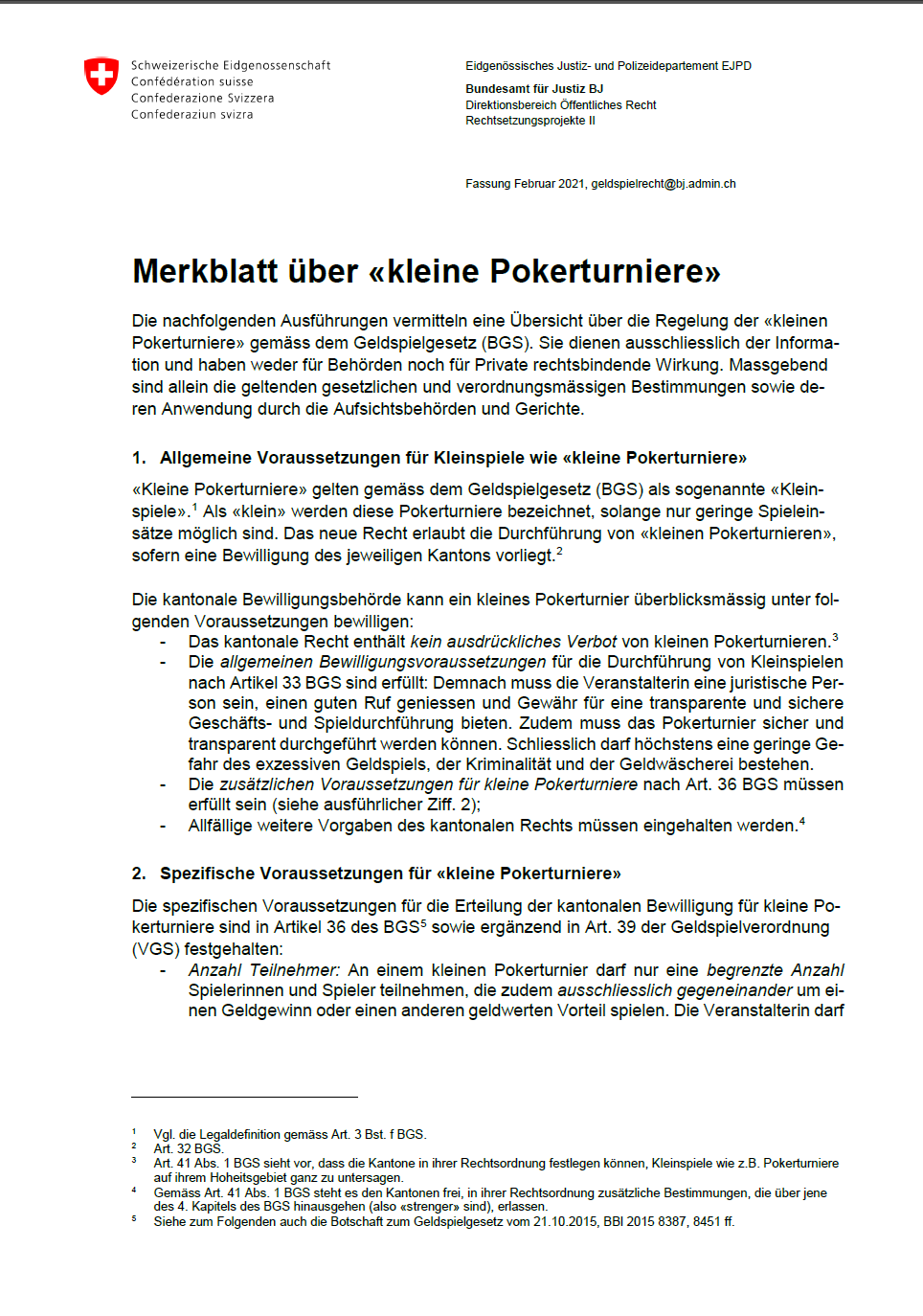 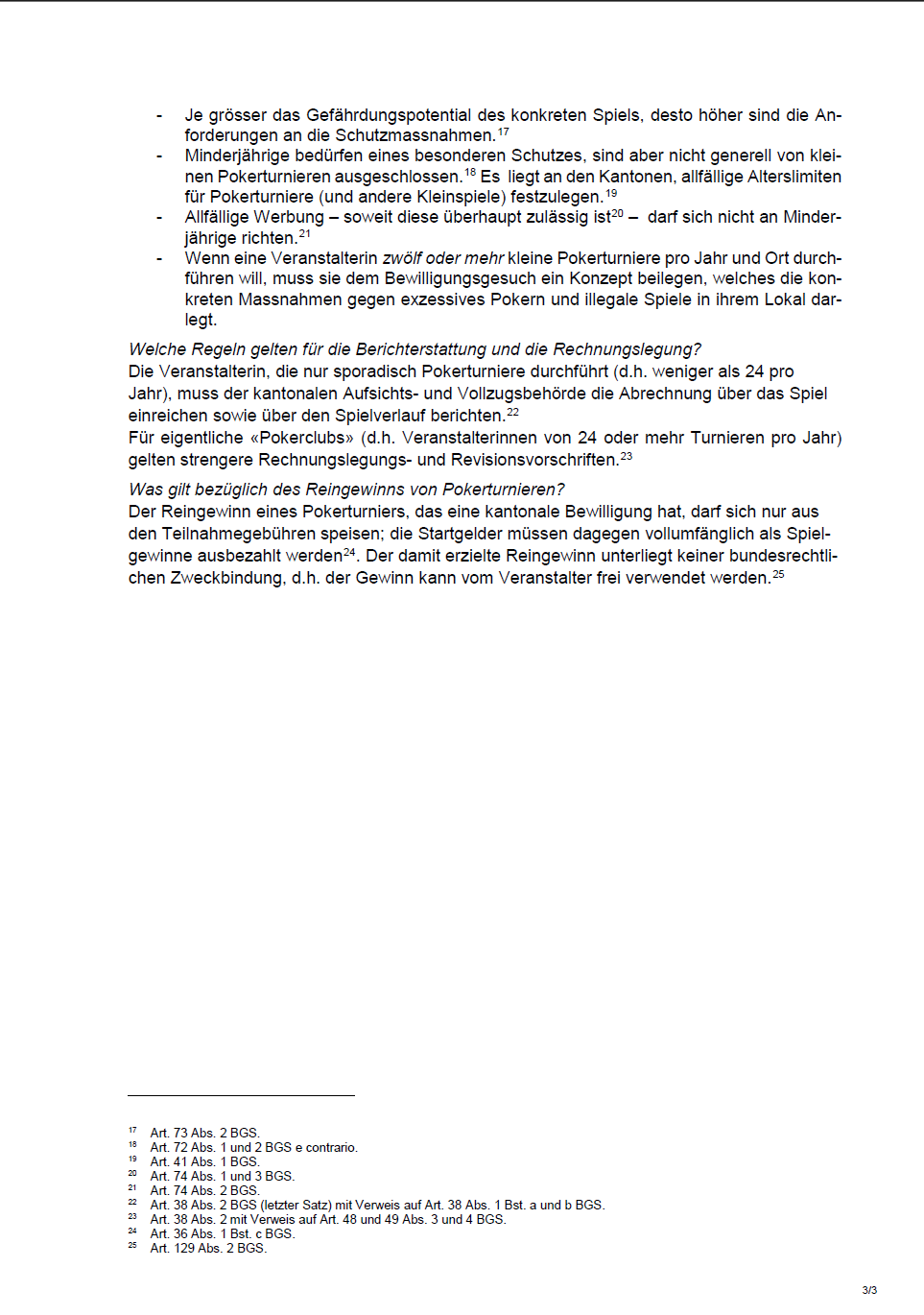 ‹#›
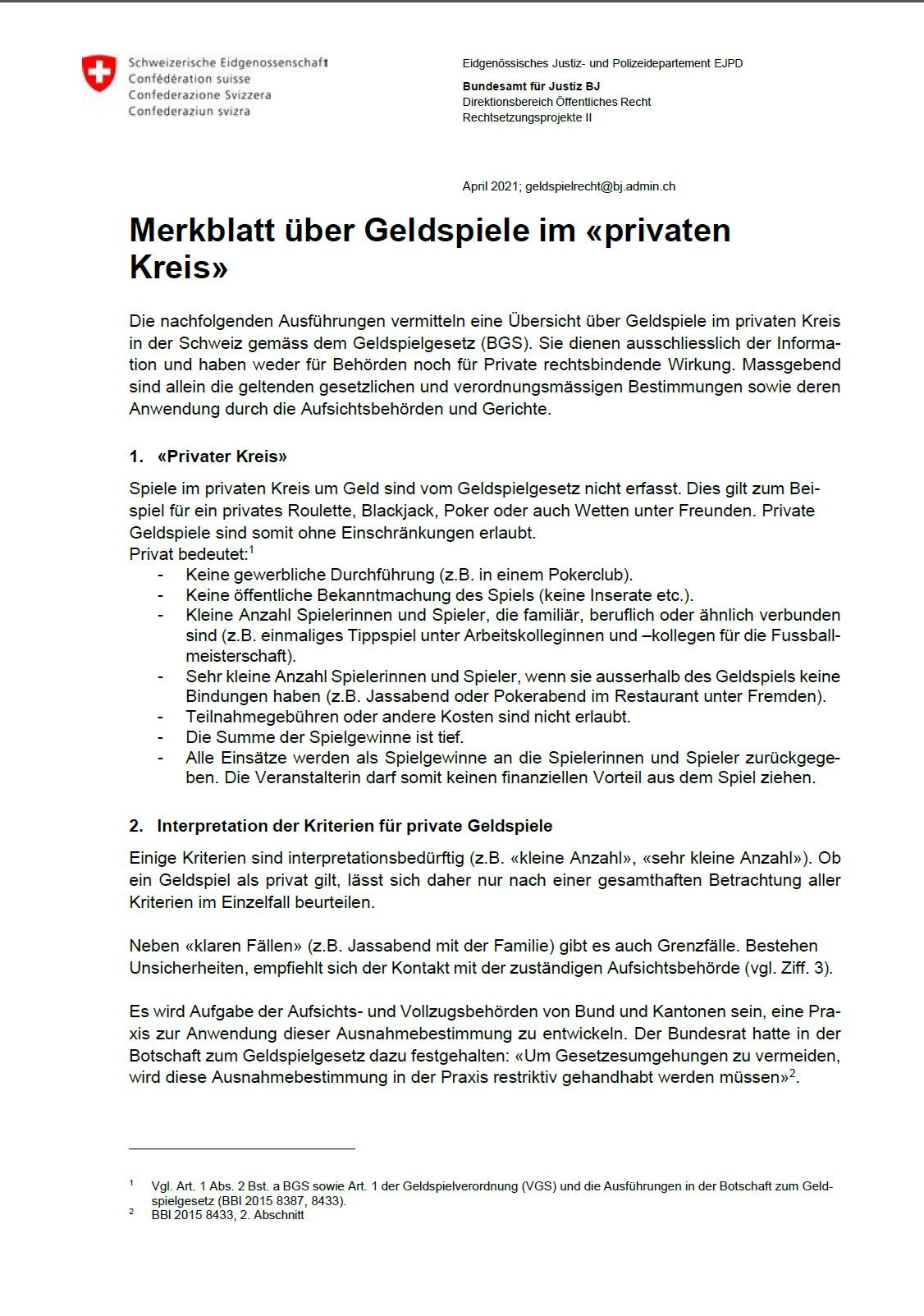 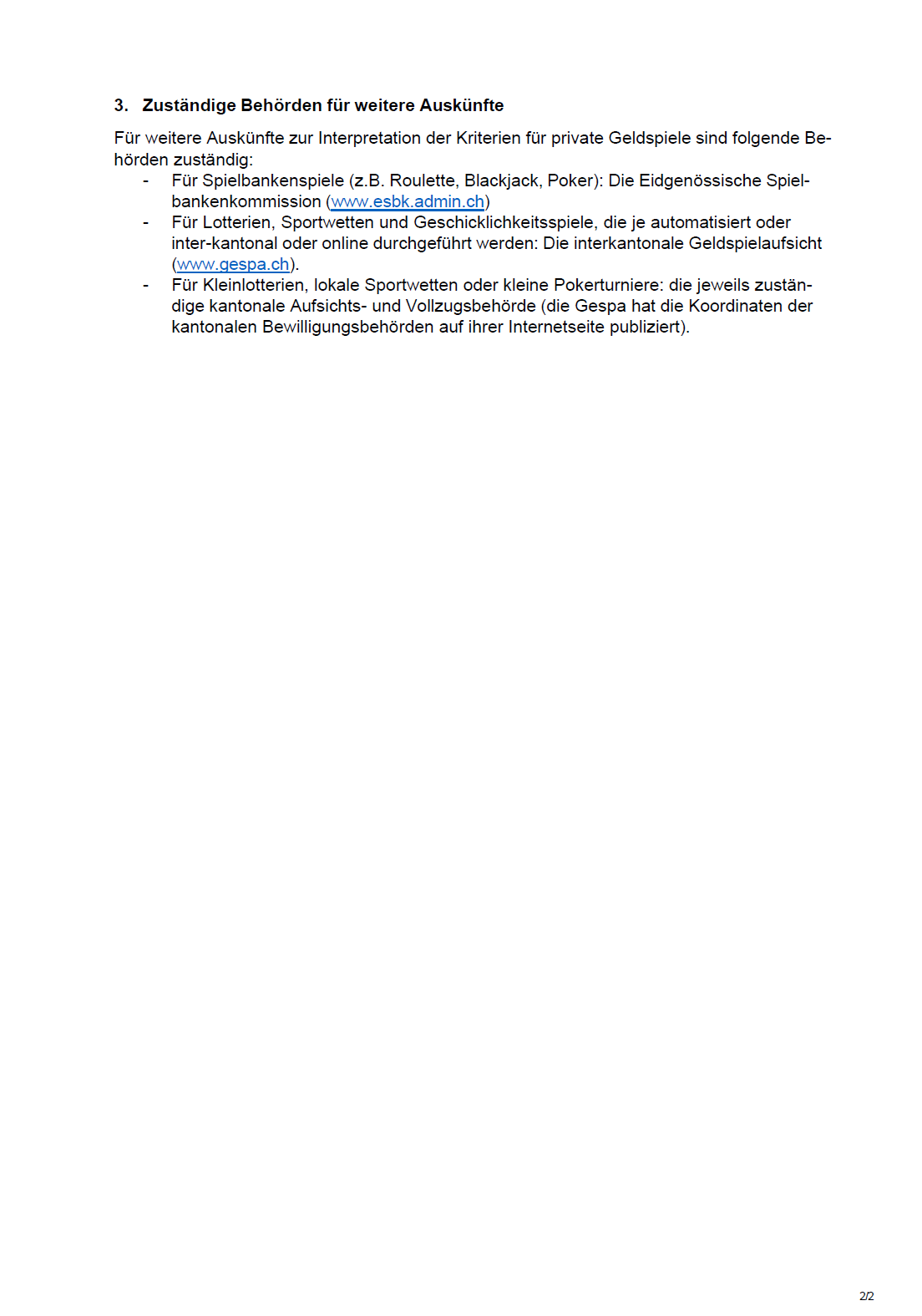 ‹#›
Abstimmung: Antrag Kultur: Pokerturnier
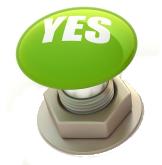 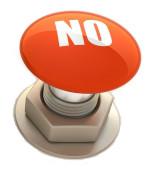 Antrag Braukomission: Dosen
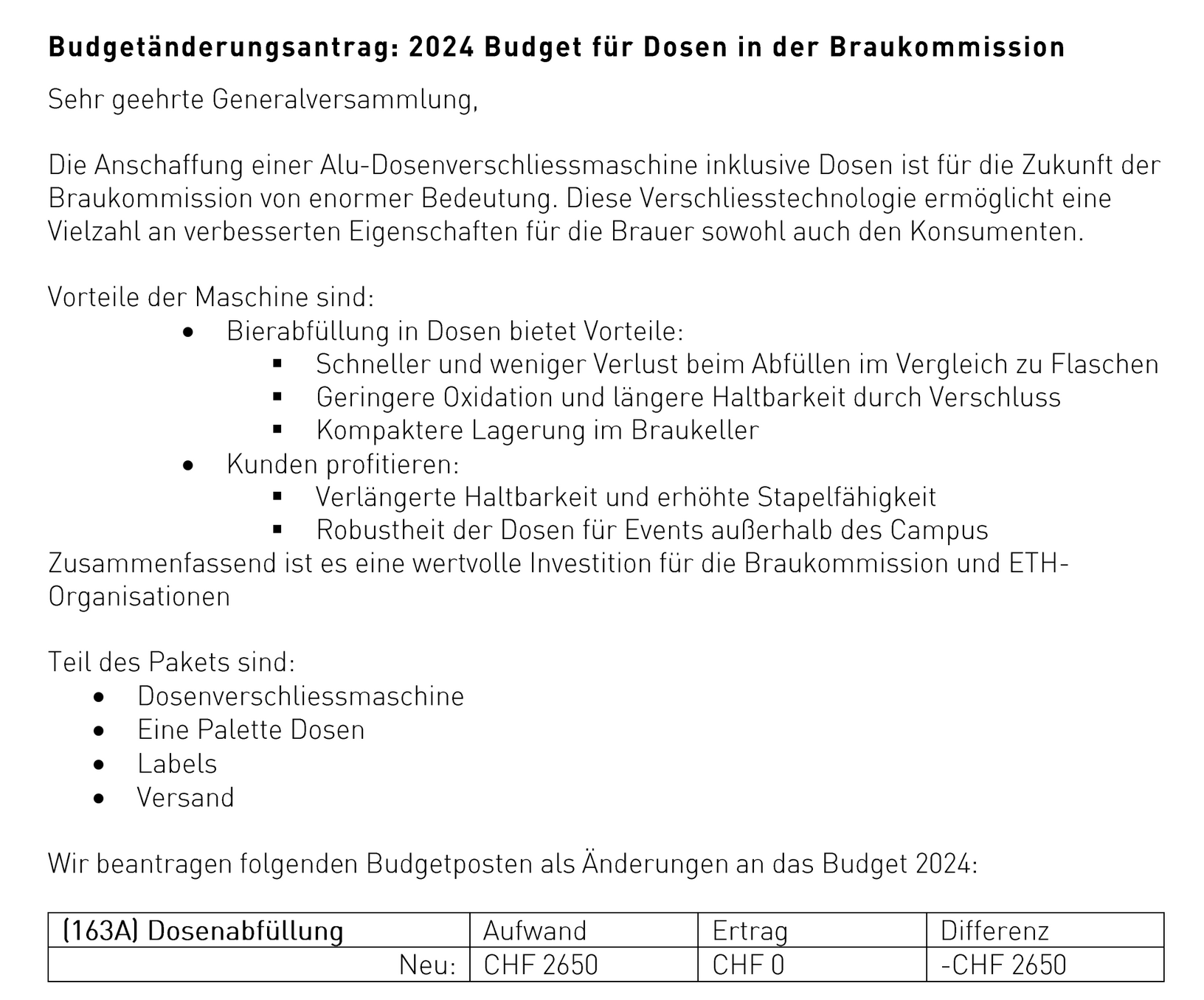 Abstimmung: Antrag Braukomission: Dosen
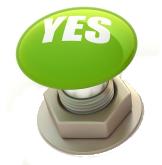 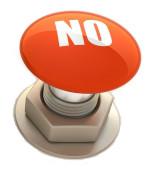 Antrag Kultur: Paintball
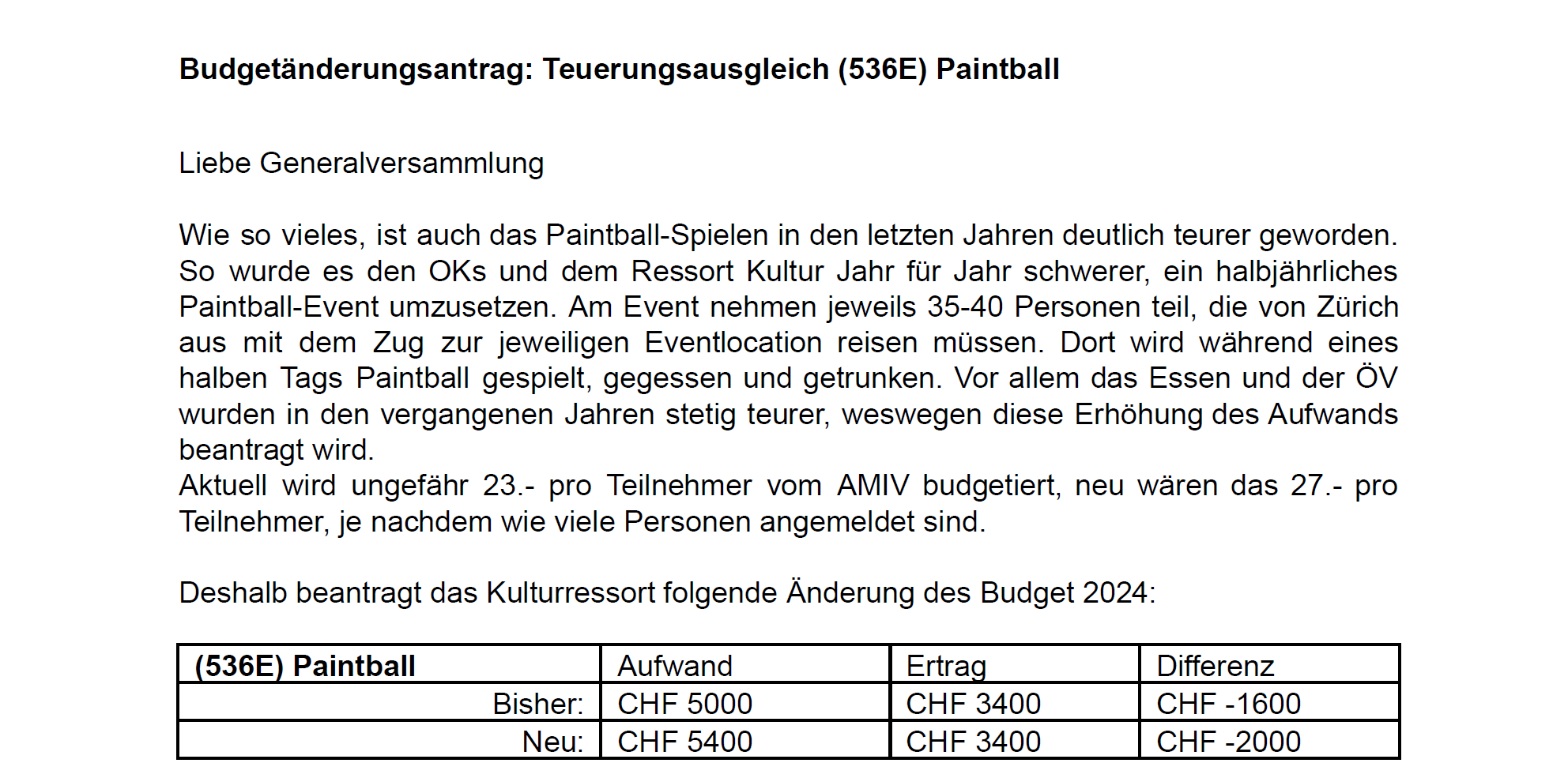 Abstimmung: Antrag Kultur: Paintball
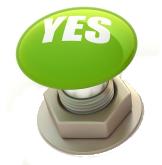 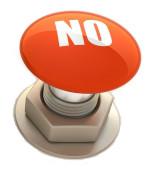 Antrag Kultur: Tag der offenen Bÿrotür
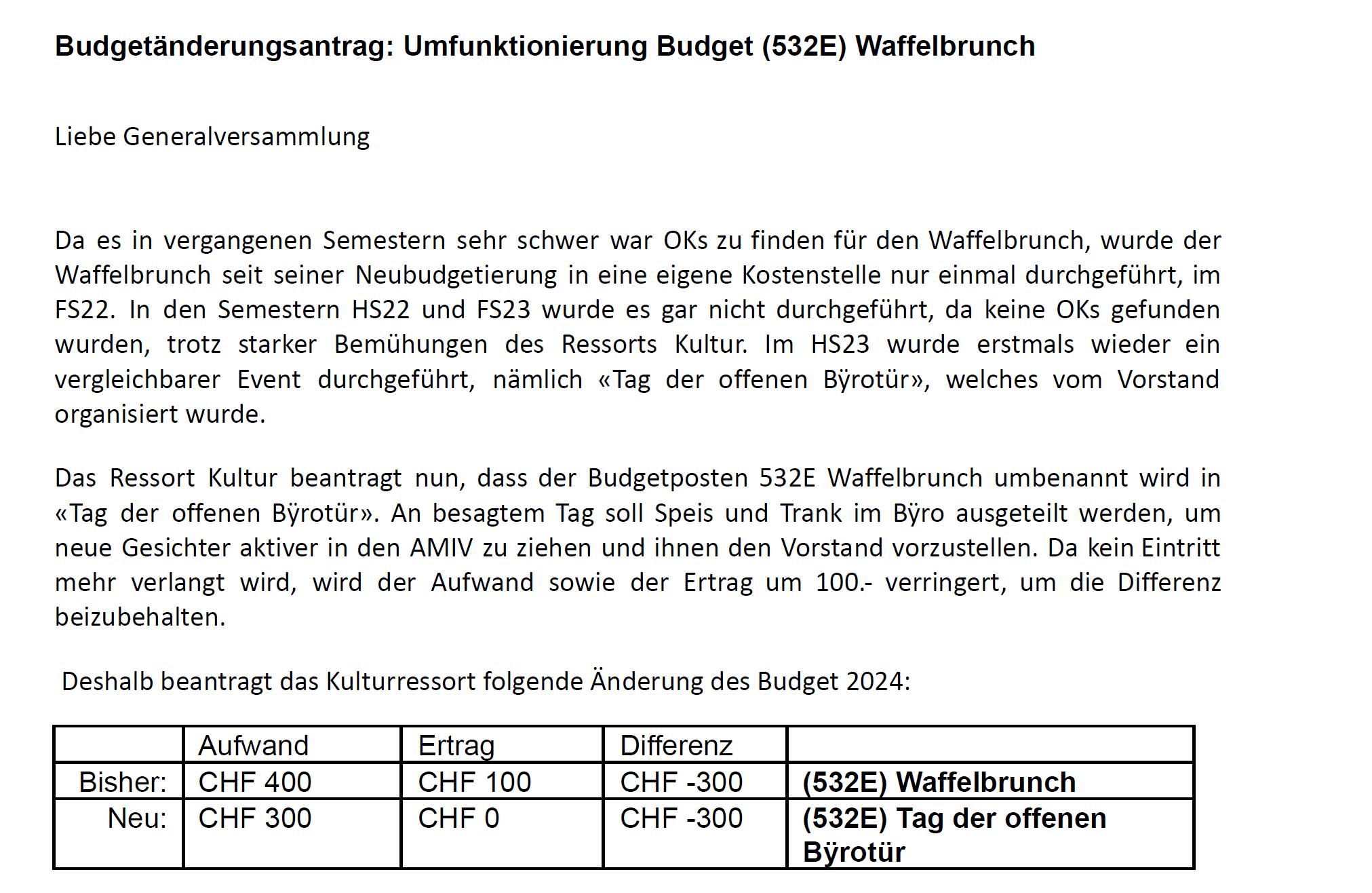 Abstimmung: Antrag Kultur: Tag der offenen Bÿrotür
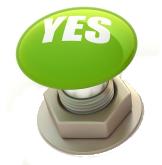 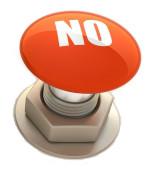 Abstimmung Kultur: Tischfussball Cup
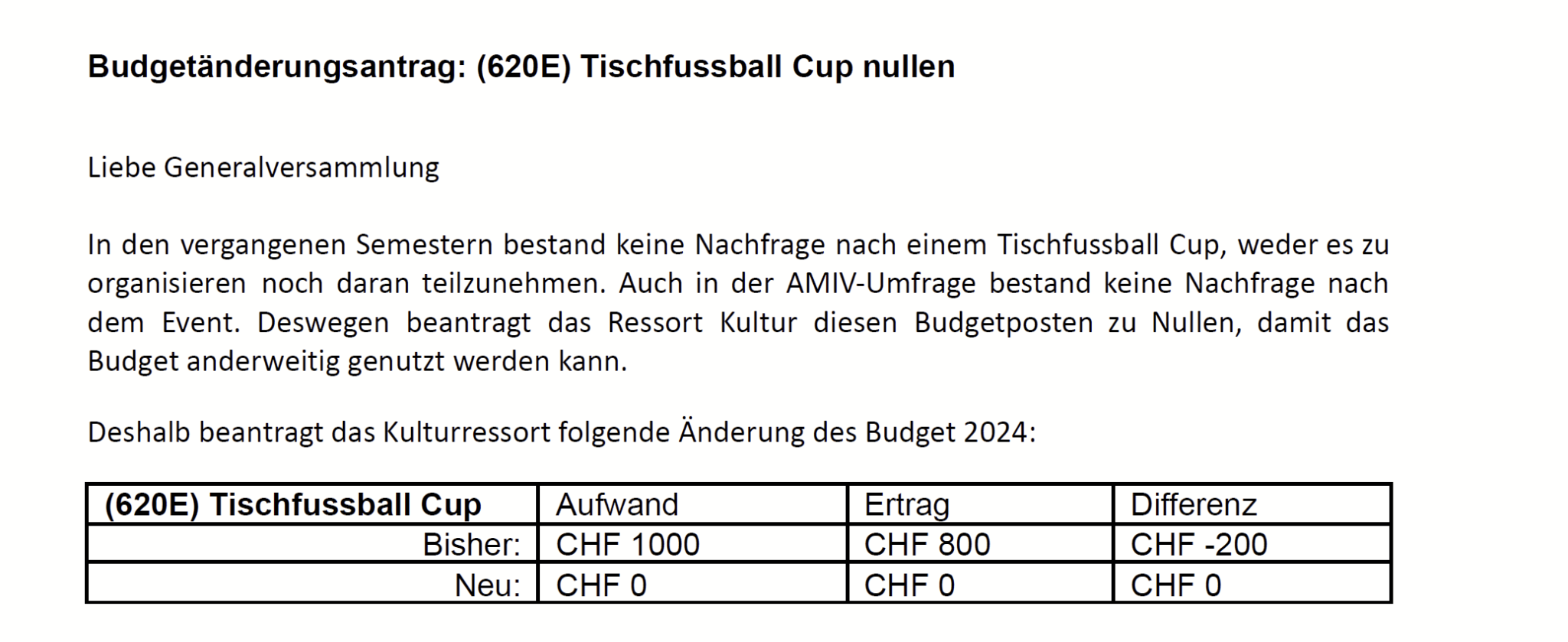 Abstimmung: Abstimmung Kultur: Tischfussball Cup
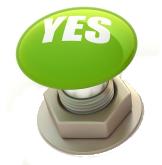 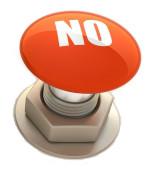 Antrag Bastli: 3D Drucker
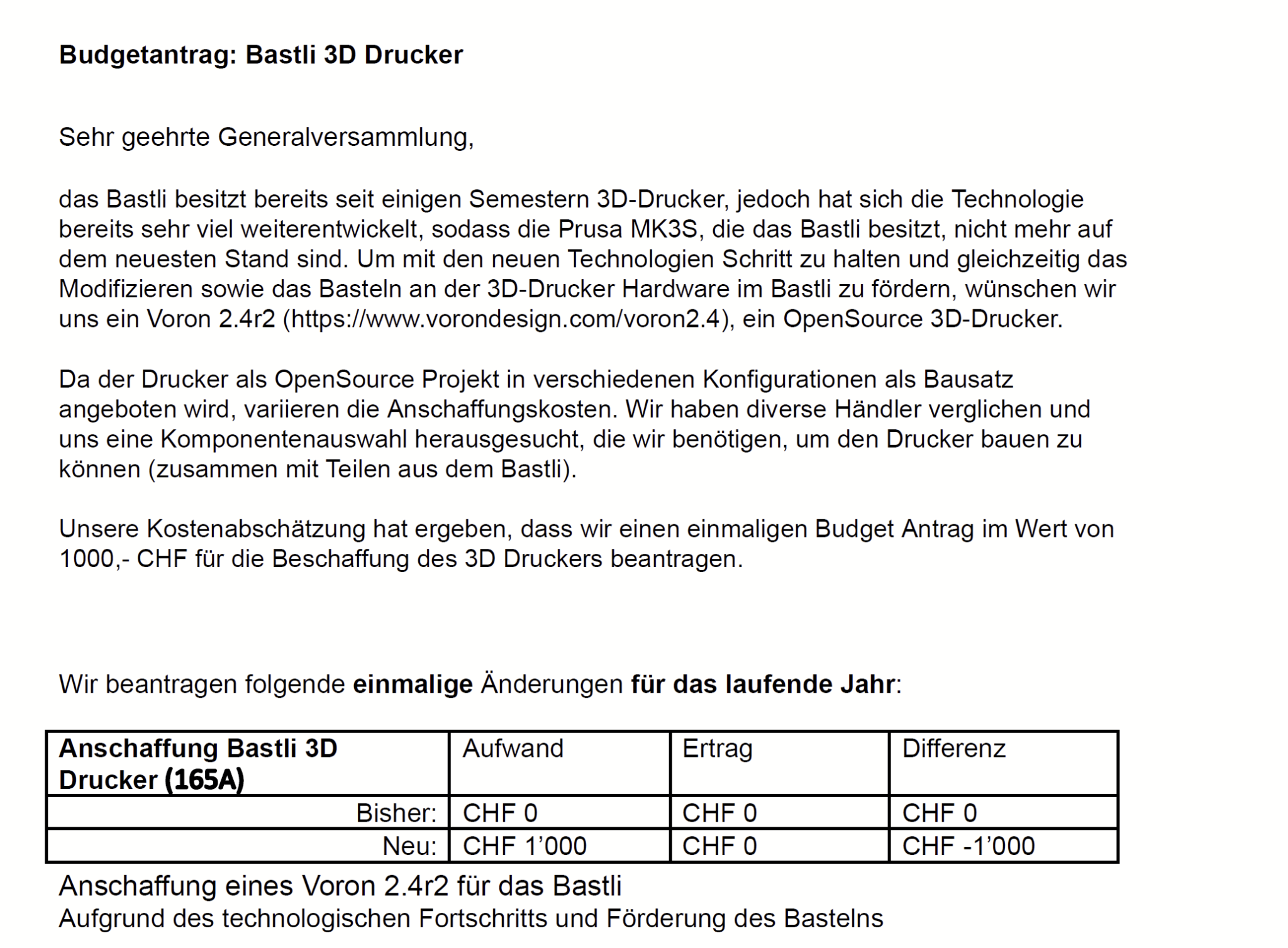 Abstimmung: Antrag Bastli: 3D Drucker
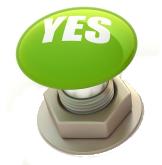 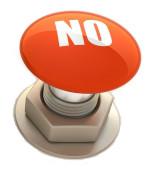 (Bier) 
Pause
10. Wahlen der Vereinsorgane
Vorstand
HoPo Vertreter*innen
Kommissions-PQs
Revisoren
Präsidium
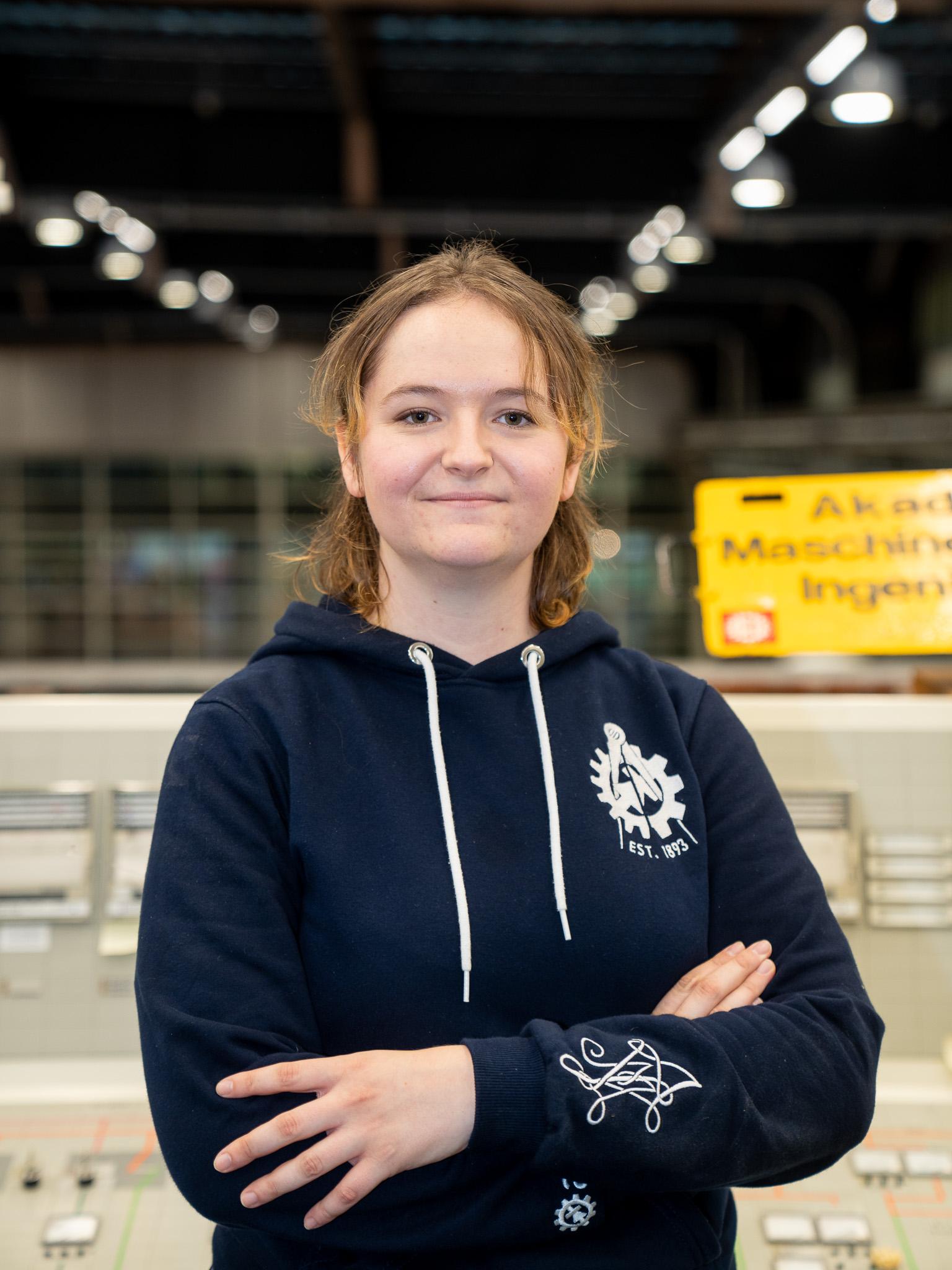 Julie Nussbaumer
Wahlen: Präsidium
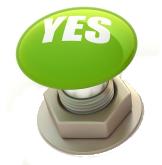 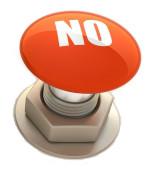 Quästur
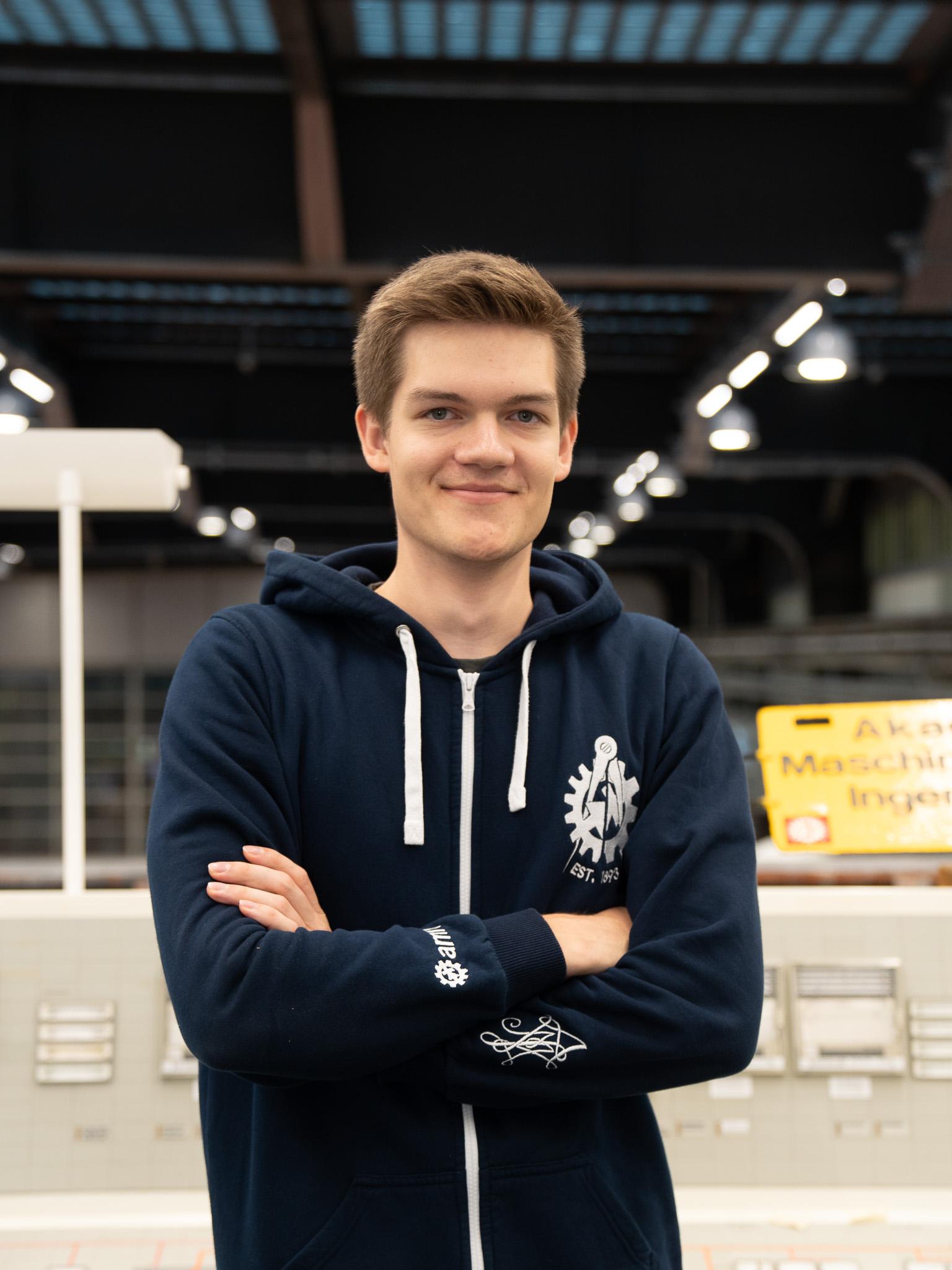 Konstantin Miola
Wahlen: Quästur
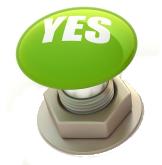 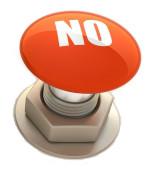 HoPo ITET: Thomas Herzog
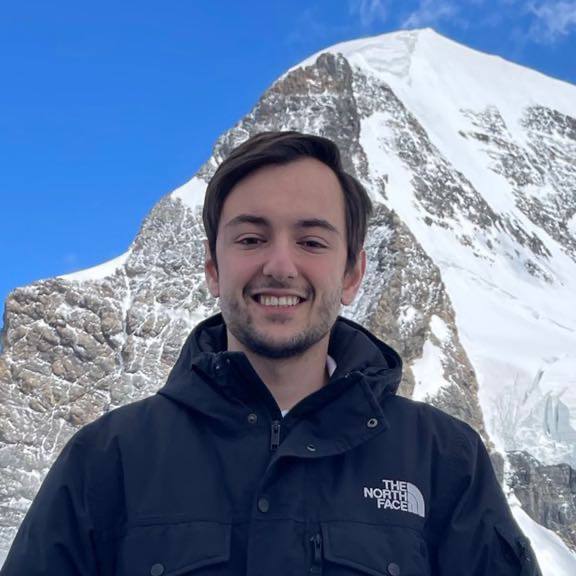 External Relations: Samuel Sutanto
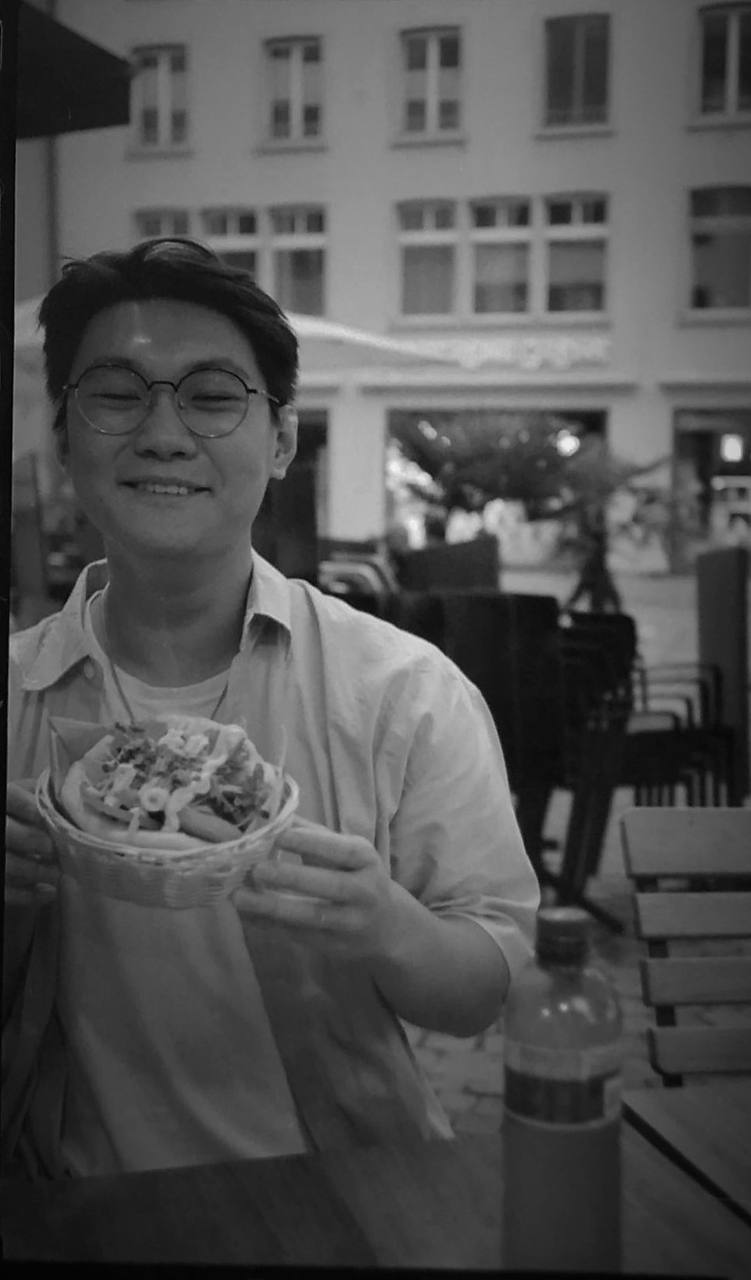 Vorstand
Wahlen: Vorstand
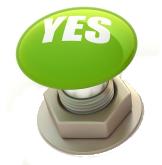 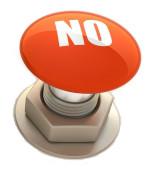 Wahlen: HoPo Vertreter*innen (UK/DK)
ITET (UK/DK):
Catharina Hente
Kim Kleinlogel
Geetha Pandian
Dmitry Gavrilov
Nic Cantieni
Daniel Weiler
Leonard Carrodano
Jan Kamm
Polina Ivanova
Sarah Rasheduzzaman
Brian Schnider
Mikail Gedik
Maximilian Hoh
Furkan Özkan
Timo Fischer
Clemens Walter
Caelain Stocker
Janine Biner
Kai Berszin
Carl von Holly-Ponientzietz
Thomas Landeg
Ilia Nazemtsev
Nikolas Schäfer
Maria Schnuck
Timo Schönegg
Finn Seibert
Thomas Herzog
Marius Siebenaller
Philipp Semmel
Lele Yin
Riccardo Mastroianni
Ludwig Itschner
Thiemo Wandel
Yves Wieser
Paul Wolff
Maline Zimmermann
Elena Morbach
Jeremias Baur
Jakob Tresch
Edonis Bajraktaraj
Abhinav Punnassery
Timon Plenge
Davide Berweger
Robin Peter
Filip Cvijanovic
Roman Peneder
Lea Meissner
Linus Hollnagel
Wahlen: HoPo Vertreter*innen (UK/DK)
MAVT (UK/DK):
Alina Arranhado
Timon Mathis
Yannick Eberle
Robin Jeger
Klemens Iten
Kaja Hansen
Jakob Lüdke
Julie Nussbaumer
Ioannis Kafantaris
Joël Keiser
Nuaim Mohamed Nasaj
Elias Westrup
Lars Meyer
Leander Hoffman
Charlie Plein
Felix Walcher
Adrian Fuhrer
Nicholas Doerk
Klara Subaric
Raphael Zenklusen
Stefan Stefanov
Leonard Stettler
Elisabetta Schneider
Titan Csokona
Chongyu Guo
Theo Boldt
Maximilian Degner
Dean Vermee
Nicolai Drapp
Aashi Kalra
Mark Schreiber
Valentin Marxt
Noah Fahrni
Mara Merx
Timon Moser
Marie Frühauf
Saskia Tristani
Jasmine Bahlawane
Wahlen: AMIV Vertreter*innen (Mitgliederrat VSETH)
13 Vorstände
+ Dominique Portenier (Stv.)
+ Daniel Gisler (Stv.)
+ Michael Fritsche (Stv.)
+ Till Häussner (Stv.)
+ Cecily Merkle (Stv.)
+ Daniel Gächter (Stv.)
+ Nic Cantieni (Stv.)
+ Finn Seibert (Stv.)
+ Jakob Lüdke (Stv.)
+ Filip Cvijanovic (Stv.)
+ Robin Jeger (Stv.)
+ Janine Biner (Stv.)
+ Alexander Schumann (Stv.)
+ Klemens Iten (Stv.)
+ Felix Walcher (Stv.)
+ Sonja Merkle (Stv.)
+ Nicolai Drapp (Stv.)
+ Maurice Behanzin (Stv.)
+ Alexander Schoch (Stv.)
[Speaker Notes: hehe]
Wahlen: HoPo Vertretung & MR Vertretung
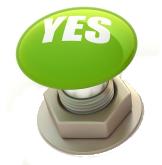 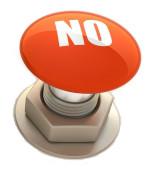 Kommissionen
[Speaker Notes: RD, Beez, Designteam, LIMES, EMC^2, IrraCo, blitz, EESTEC, QEC, bastli, Kontakt, bräu]
Wahlen: Vorstand
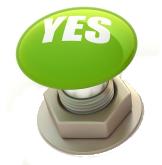 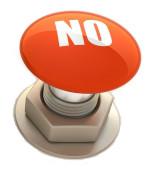 Wahlen: Revisoren
Klemens Iten
Nicholas Doerk
Nic Cantieni
Wahlen: Vorstand
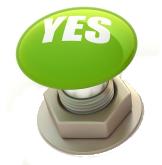 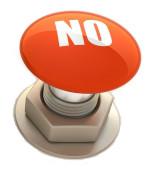 12. Ausserordentliche Mitglieder HS 2022
[Speaker Notes: Bierstatistik aufrufen]
Ausserordentliche Mitglieder
Peter Mayrhofer
Guy Lüthi
Simon Miescher
Leonhard Wolscht
Markus Wegmann
Kay Wacker
Judith Meisterhans
Lukas Hasler
Svenja Ruth
Taiyo Yamamoto
Patrick Frei
Fabian Schewetofski
Stefan Kronig
Moritz Schneider
Etienne Corminboeuf
Ismail Morgenegg
Dominik Odrljin
Philipp Butschle
Radek Zenkl
Aurel Neff
David Kleyman
Aleksandra Bojic
Géraldine Lee
Dominic Furchert
Lukas Eberle
Michael Heider
Kira Erb
Markus Niese
Tomer Medalia
Leon Hinderling
Luca Dahle
Thea Brabetz
Katrin Baldauf
Jonas Leuthold
Ian Boschung
Mats Haase
Anja Korber
Constantin Aspect
Jan-Marc Kartenbender
Markus Cerruti
Corinne Furrer
Victor Luder
Jérôme Kuner
Robin Dörge
Wahlen: Revisoren, Kommissionsvorstände
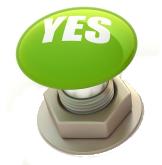 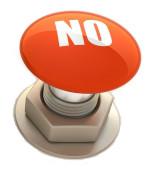 13. Weitere Anträge der Mitglieder
[Speaker Notes: Bierstatistik aufrufen]
14. Mitteilungen der Mitglieder
[Speaker Notes: Bierstatistik aufrufen]
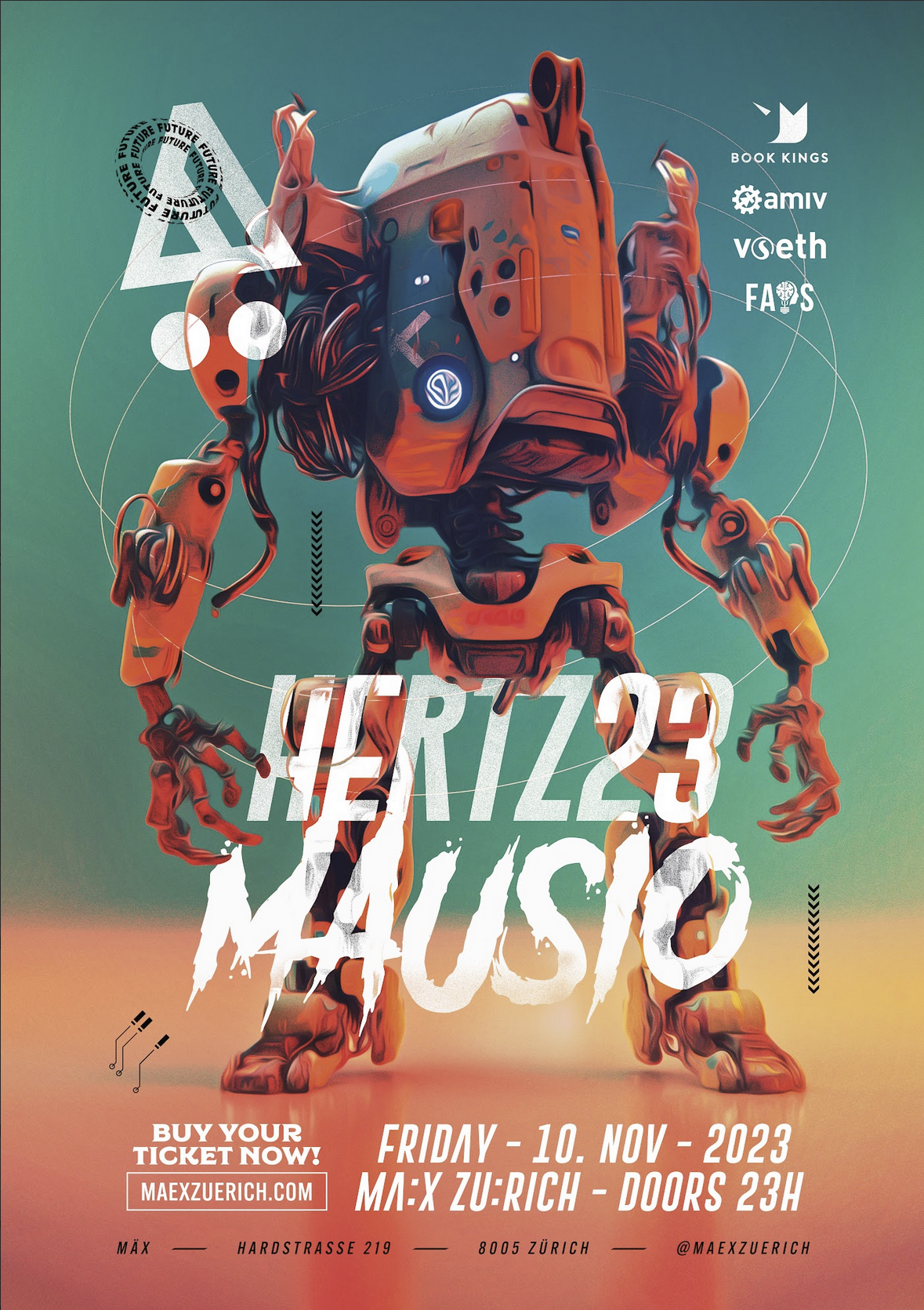 ‹#›
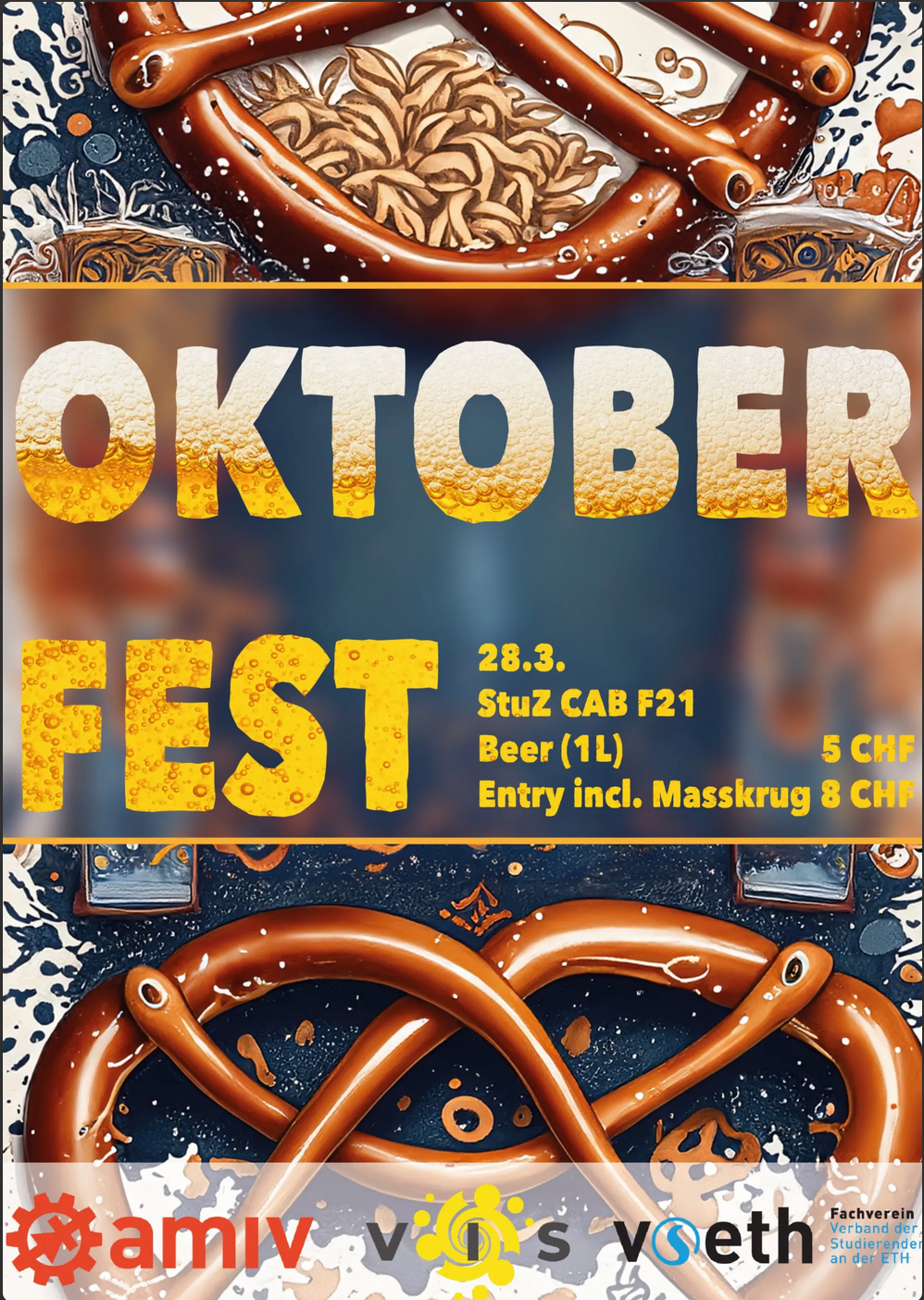 ‹#›
Danke!
[Speaker Notes: Bierstatistik aufrufen]